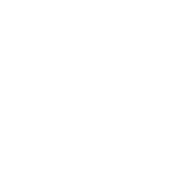 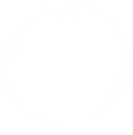 Địa lí
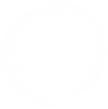 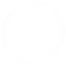 VÙNG BIỂN
Nước ta
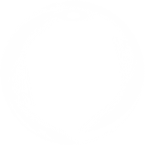 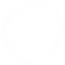 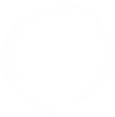 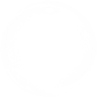 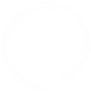 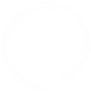 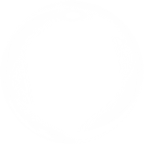 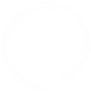 Trang 77, 78, 79
GV: Nguyễn Thái Bình
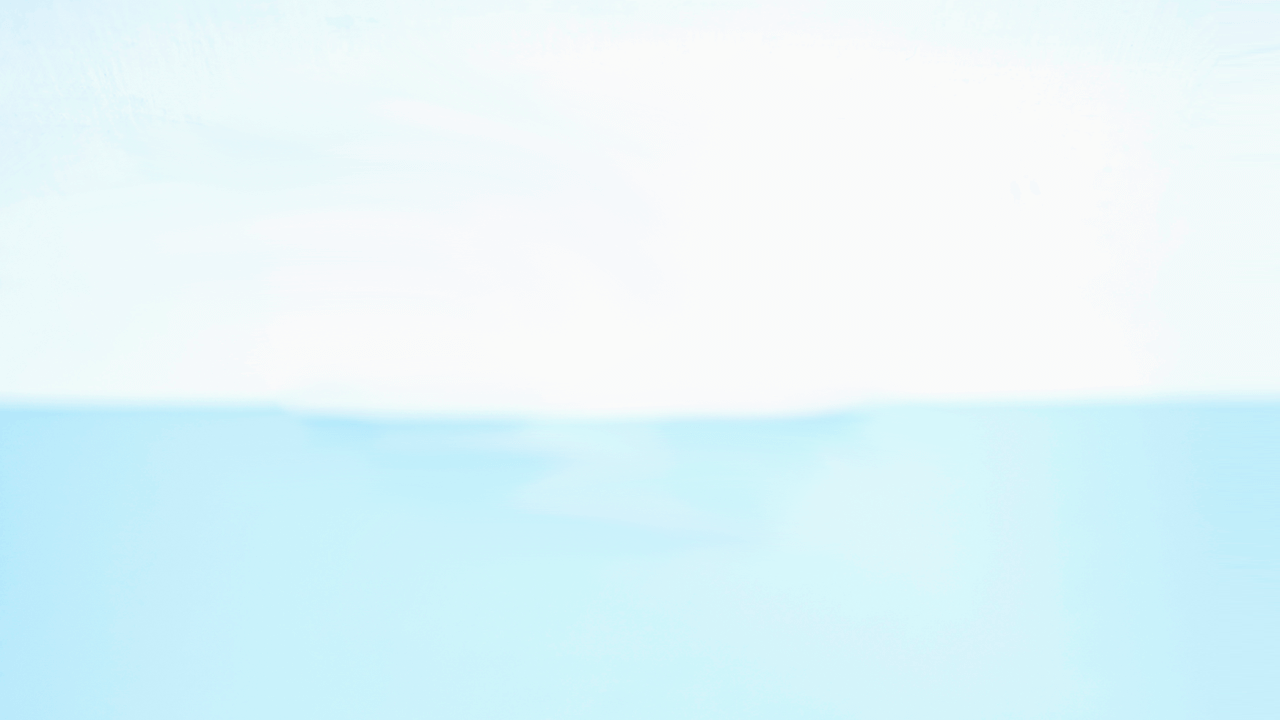 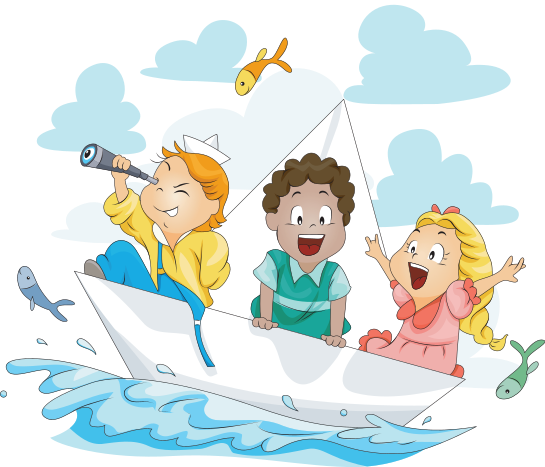 Du lịch miền sóng nước
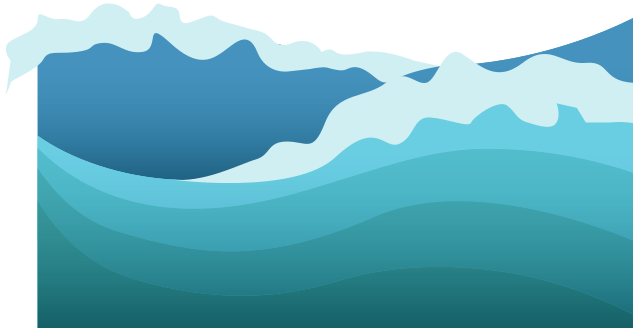 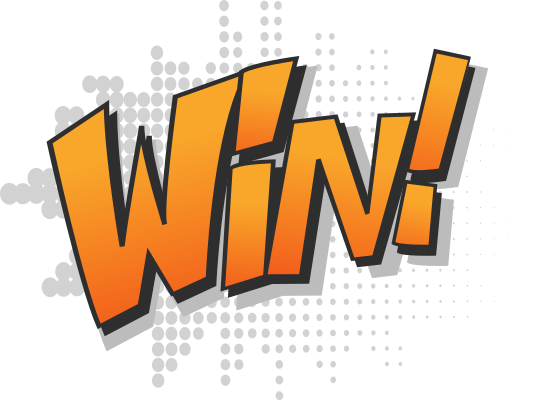 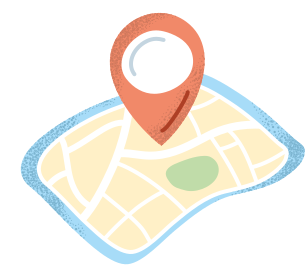 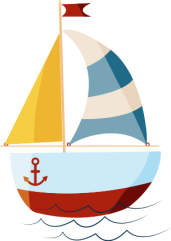 1
2
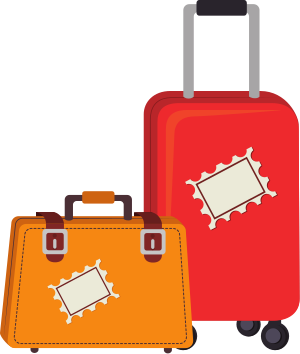 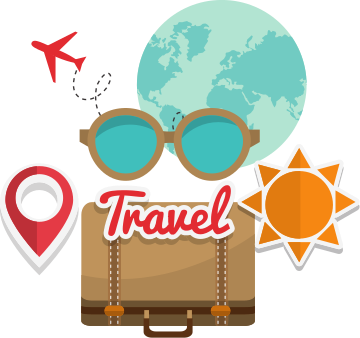 3
[Speaker Notes: - Bấm vào số để tới câu hỏi.
Bấm vào thuyền để mở tranh, bấm lần 3 mở tranh 3 và hiện chữ win -> giới thiệu vào bài Vùng biển nước ta.
Bấm hình định vị bên trên để qua phần học tiếp theo.]
Nước ta có mạng lưới sông ngòi:
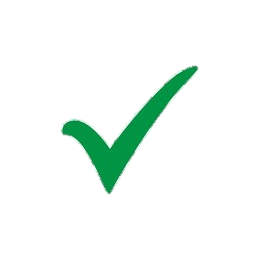 a. Dày đặc nhưng ít sông lớn
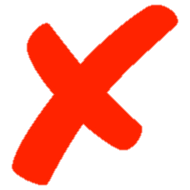 b. Dày đặc và nhiều sông lớn
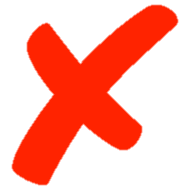 c. Thưa thớt và nhiều sông lớn lớn
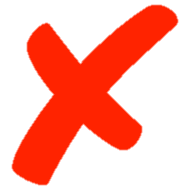 d. Thưa thớt, nước thay đổi theo mùa
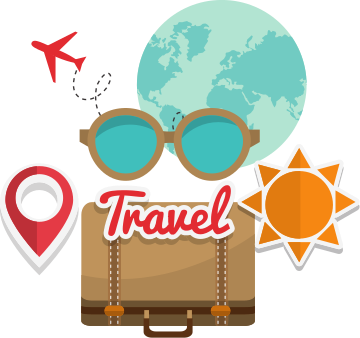 [Speaker Notes: - Bấm vào câu hỏi để biết đáp án.
- Bấm hình travel bên góc trái để trở về trang phiêu lưu.]
Sông ngòi nước ta có đặc điểm:
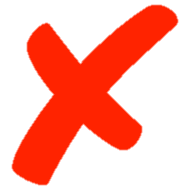 a. Nhiều nước quanh năm
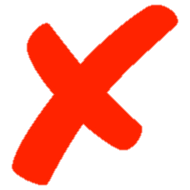 b. Nhiều nước, có nhiều phù sa
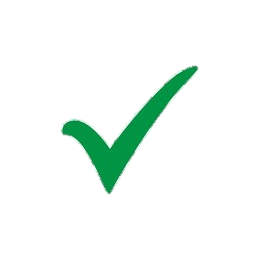 c. Lượng nước thay đổi theo mùa, nhiều phù sa
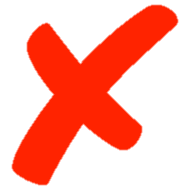 d. Lượng nước thay đổi theo mùa, ít phù sa
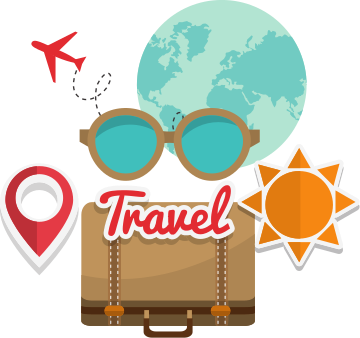 Sông ngòi có vai trò:
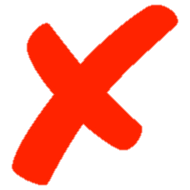 a. Cung cấp nước cho sản xuất và đời sống
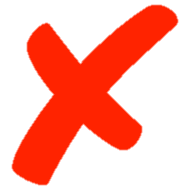 b. Cung cấp thủy sản phong phú
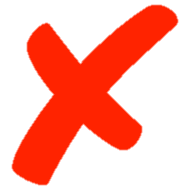 c. Là đường giao thông quan trọng
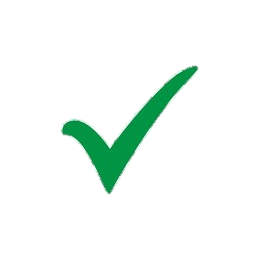 d. Tất cả các ý trên đều đúng
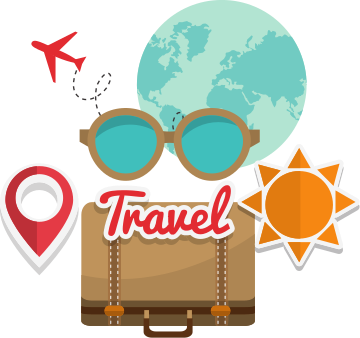 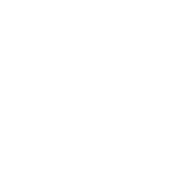 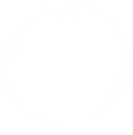 Địa lí
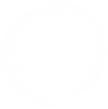 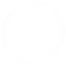 VÙNG BIỂN
Nước ta
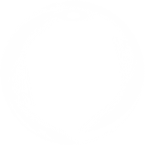 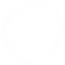 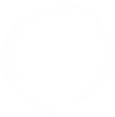 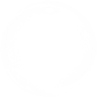 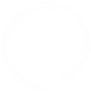 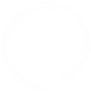 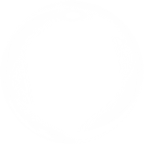 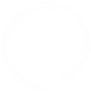 Trang 77, 78, 79
Các vấn đề cần tìm hiểu:
Vùng biển nước ta
Đặc điểm của vùng biển nước ta
Vai trò của biển
01.
02.
03.
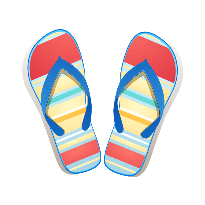 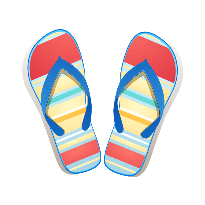 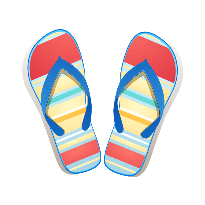 01. Vùng biển nước ta
Vùng biển nước ta là một bộ phận của biển nào?
- Vùng biển nước ta là một bộ phận của Biển Đông.
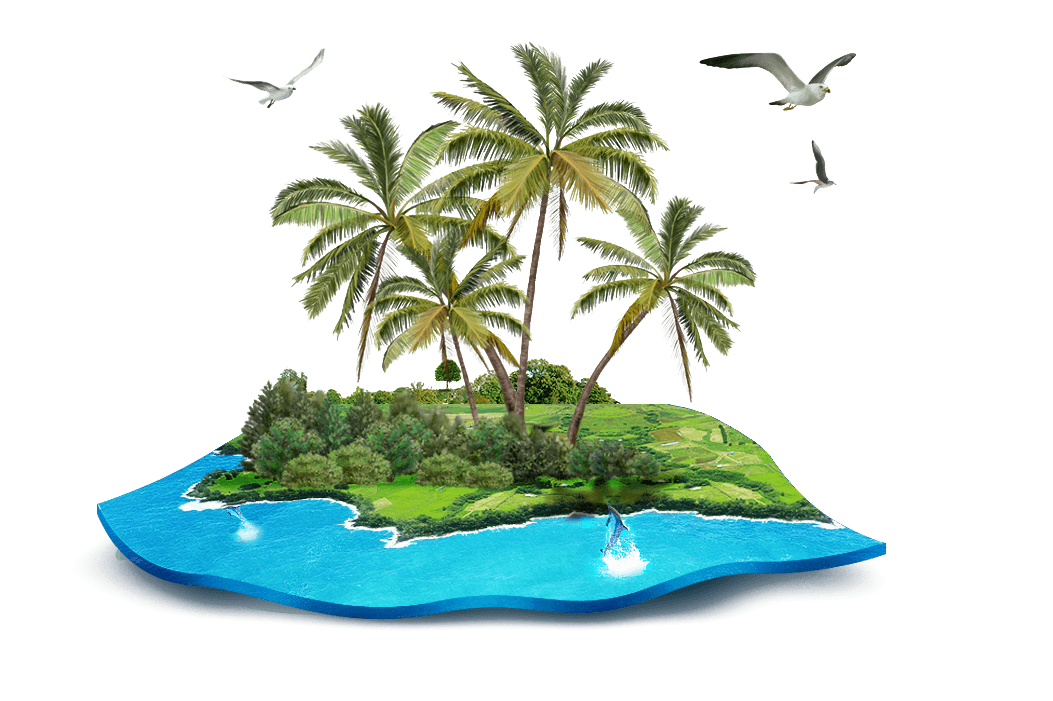 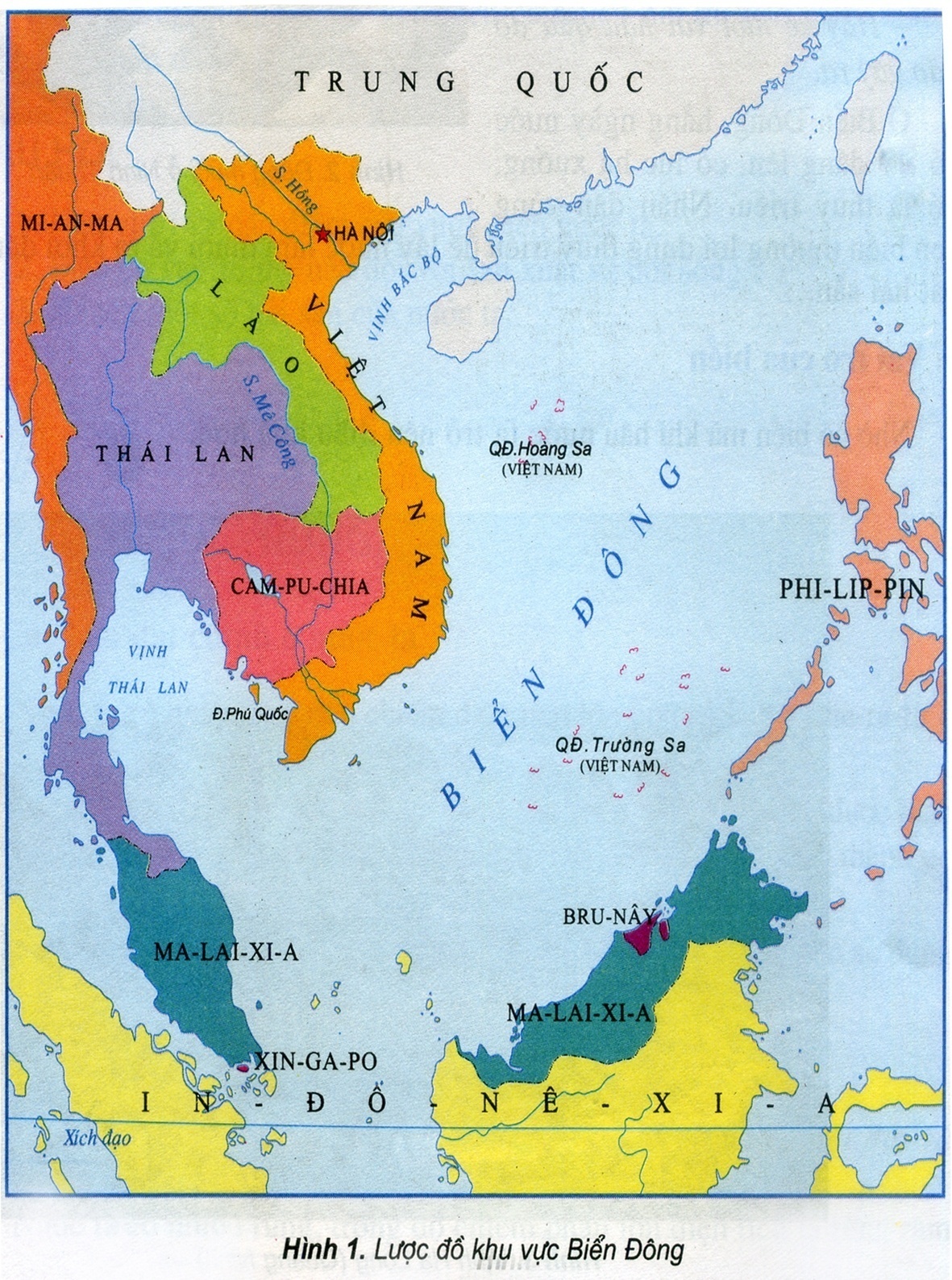 Biển Đông bao bọc những phía nào của phần đất liền nước ta?
Đông
- Biển Đông bao bọc những phía đông, nam và tây nam phần đất liền nước ta.
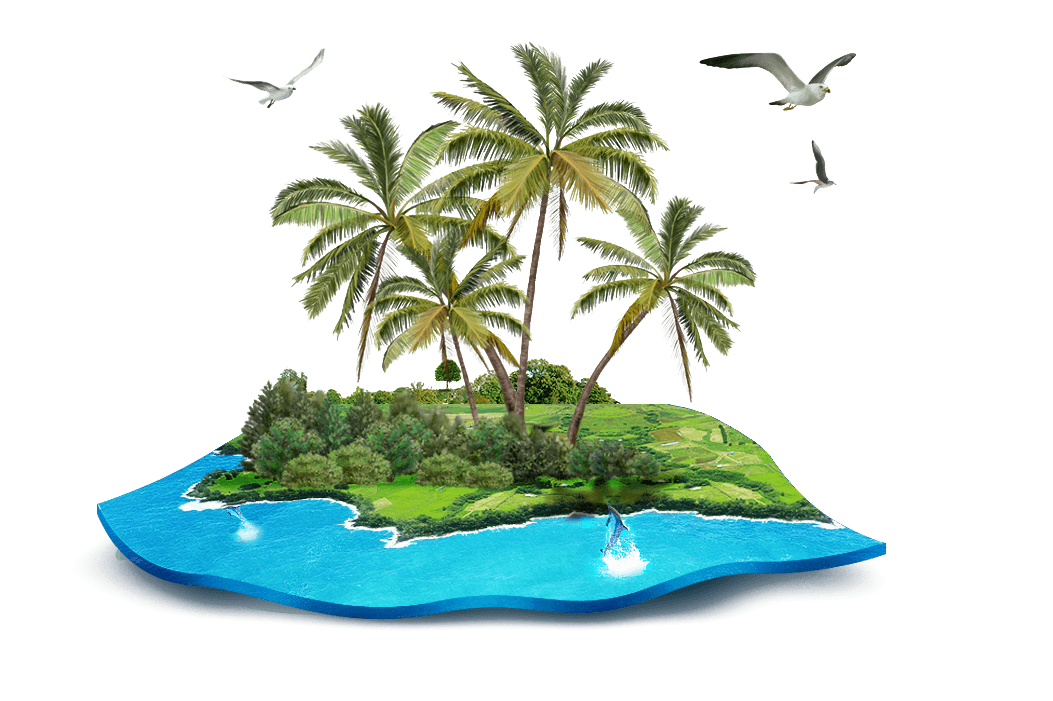 Tây Nam
Nam
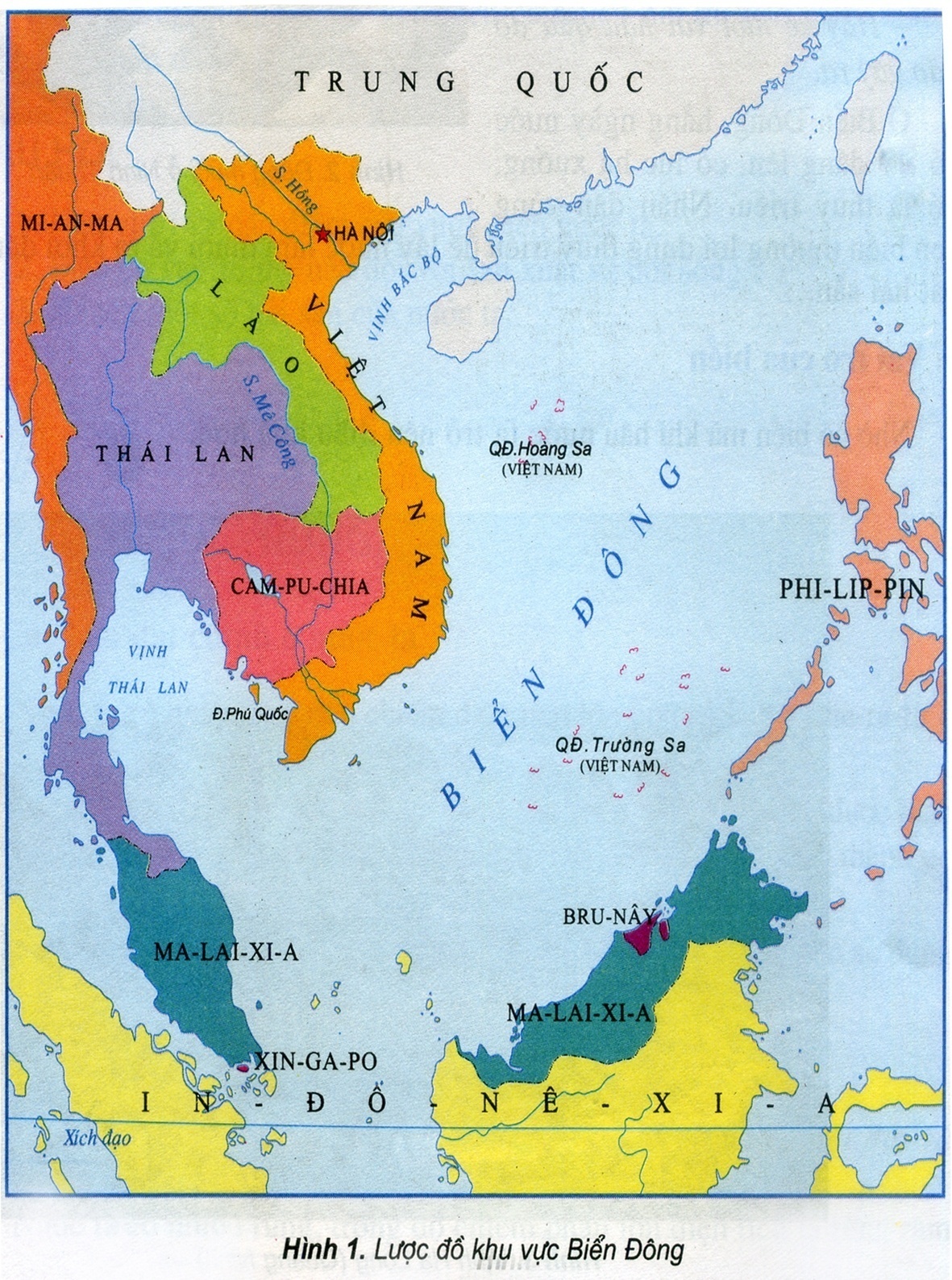 Phía tây nam
Phía đông
Phía nam
- Vùng biển nước ta là một bộ phận của Biển Đông.
- Biển Đông bao bọc những phía đông, nam và tây nam phần đất liền ở nước ta.
02. Đặc điểm của vùng biển nước ta
* Đọc thông tin mục 2 trang 78 (SGK) và trả lời câu hỏi sau đây:
- Đặc điểm của vùng biển nước ta là gì?
 Những đặc điểm đó tác động như thế nào đến đời sống và sản xuất của người dân?
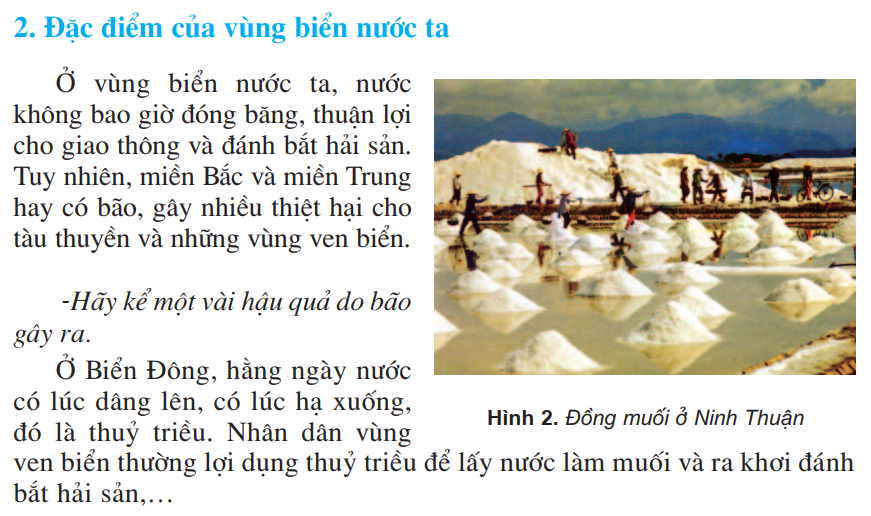 Đặc điểm của vùng biển nước ta:
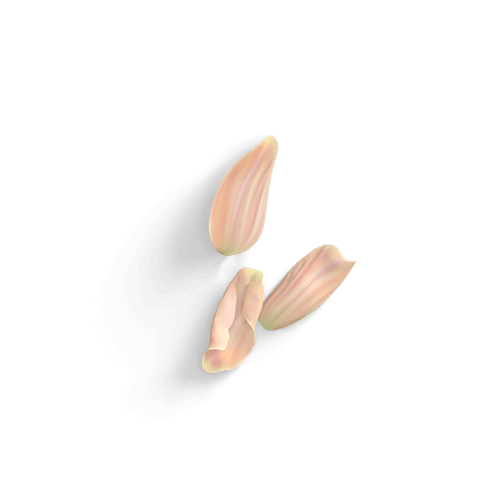 Miền Bắc và miền Trung hay có bão.
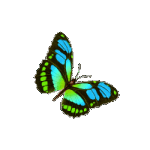 2
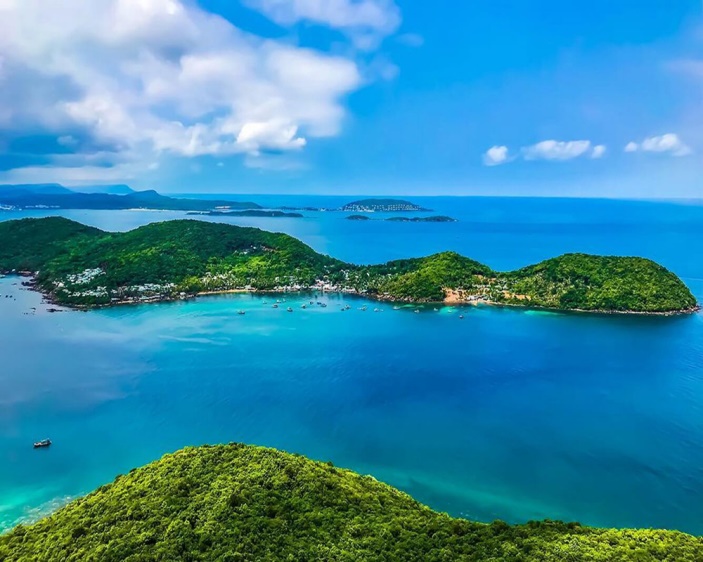 Hàng ngày, nước biển có lúc dâng lên, có lúc hạ xuống.
1
3
Nước biển không bao giờ đóng băng.
.
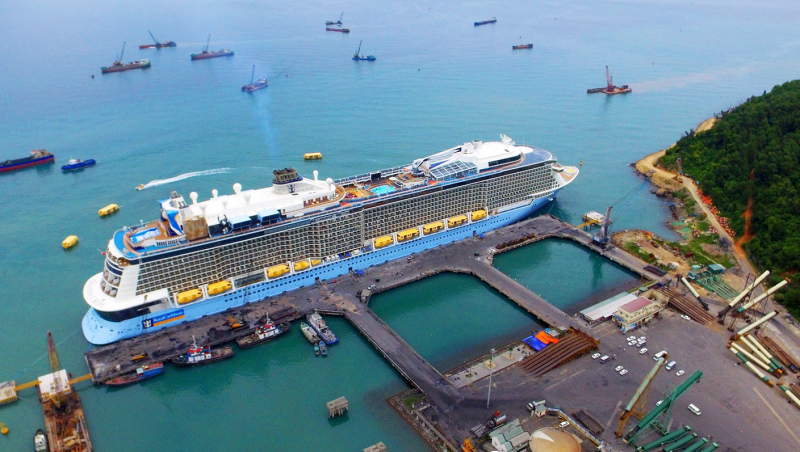 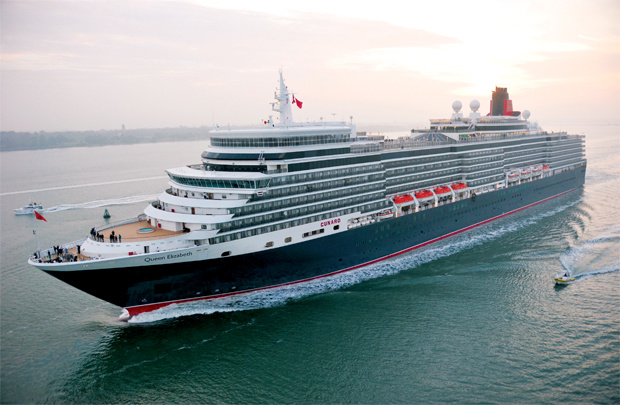 Nước biển không bao giờ đóng băng, thuận lợi cho giao thông đường biển, đánh bắt hải sản.
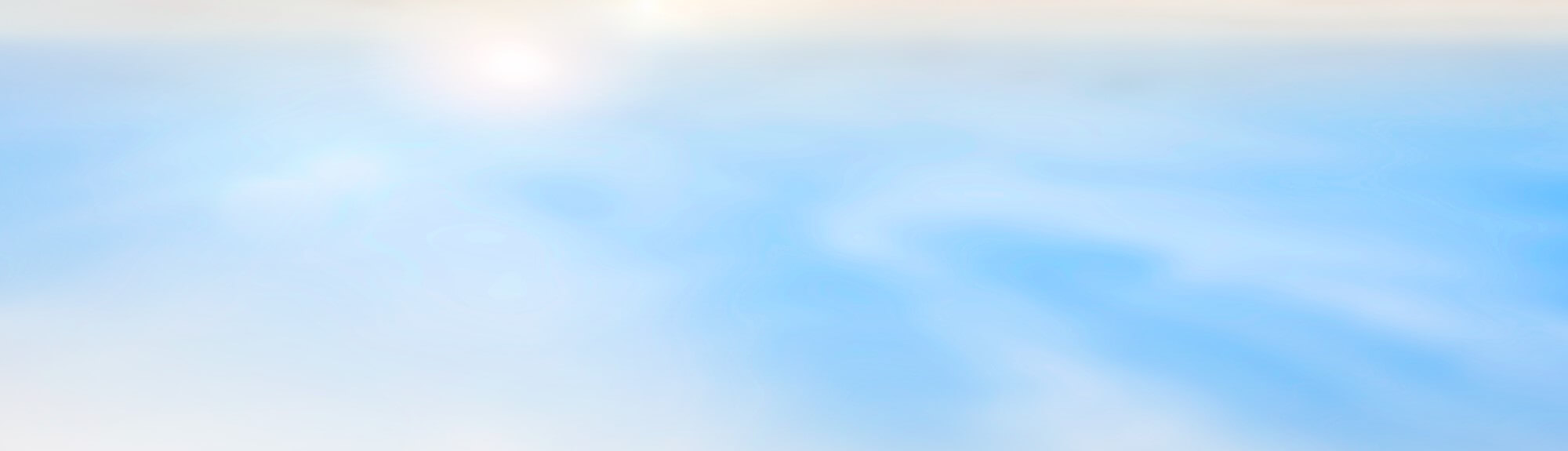 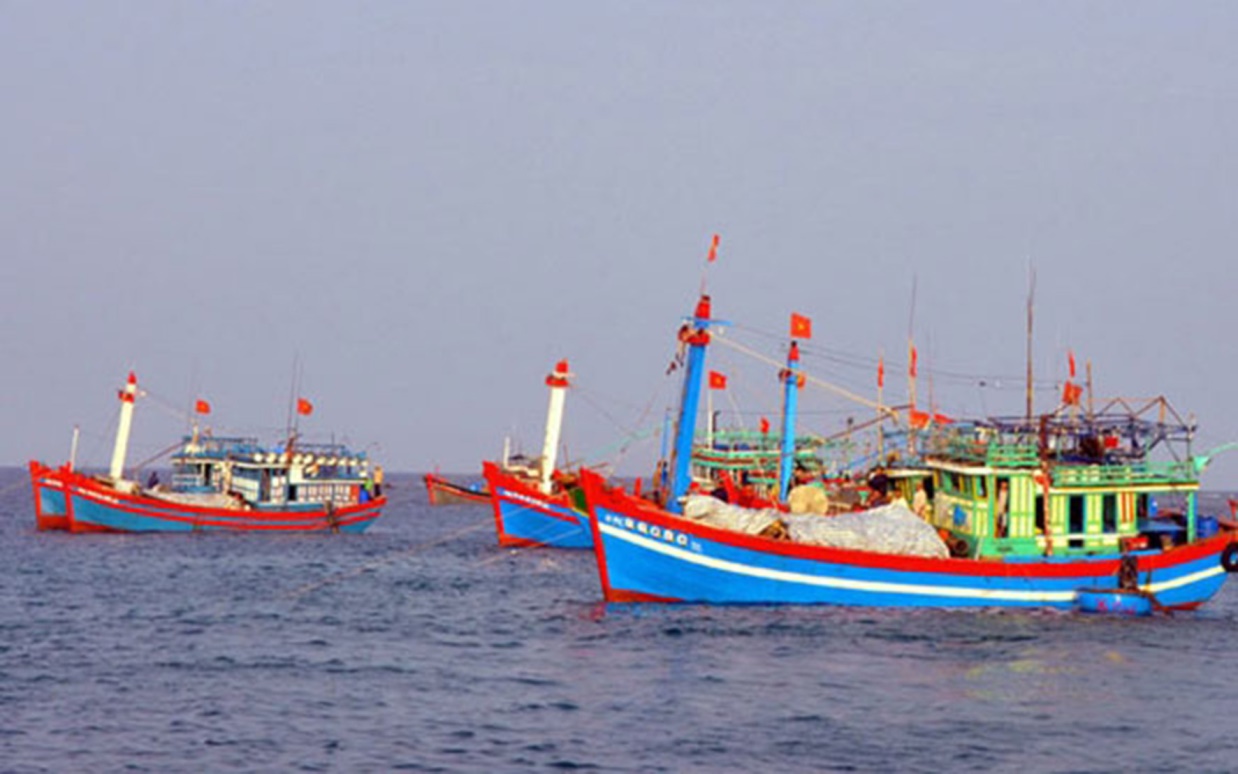 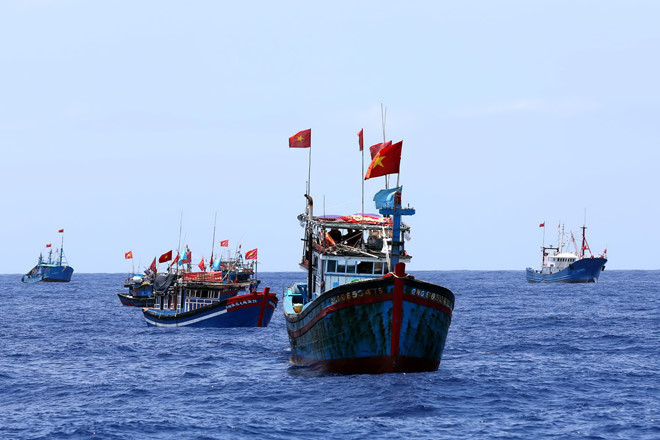 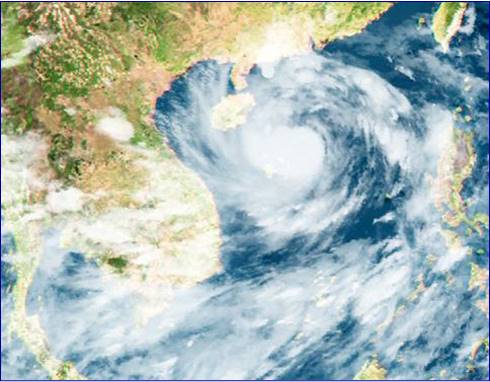 Miền Bắc và miền Trung hay có bão
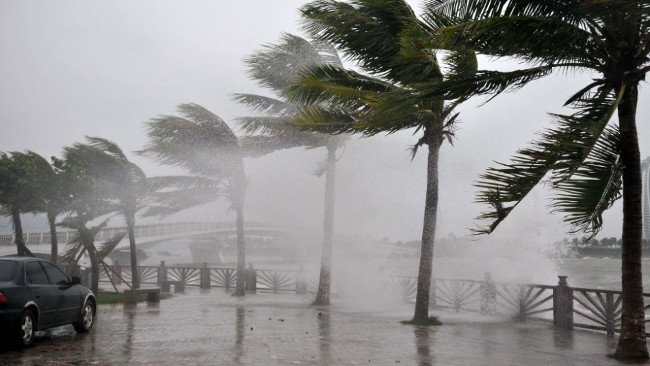 Miền Bắc và miền Trung hay có bão
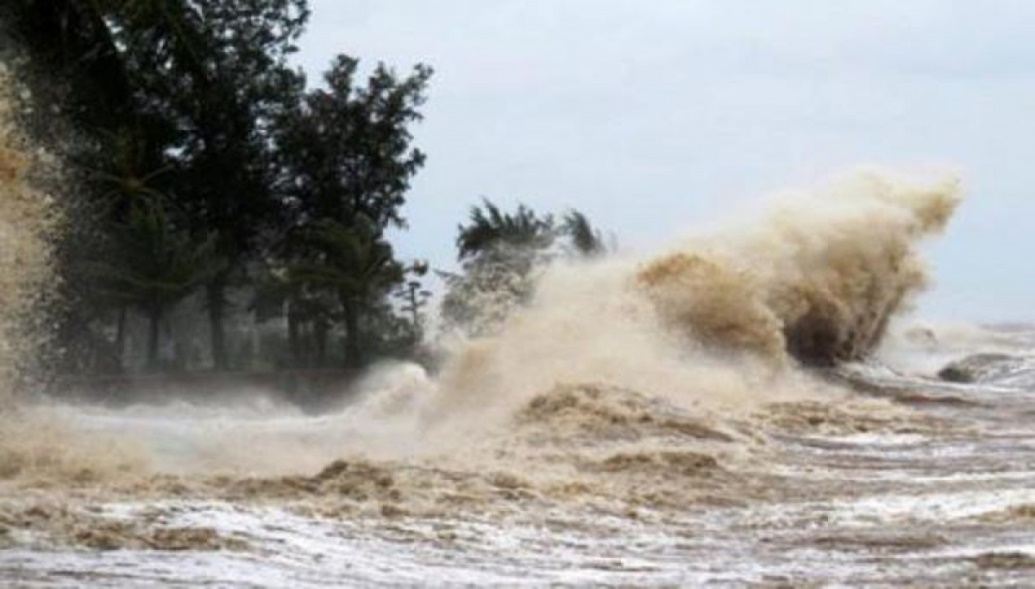 Bão gây ra 
hậu quả gì?
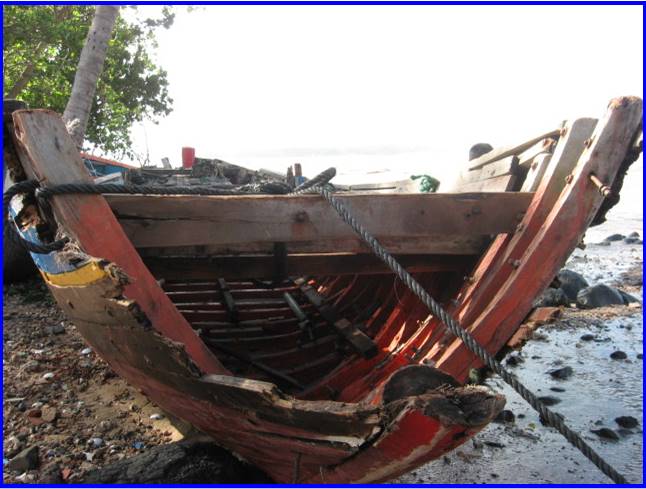 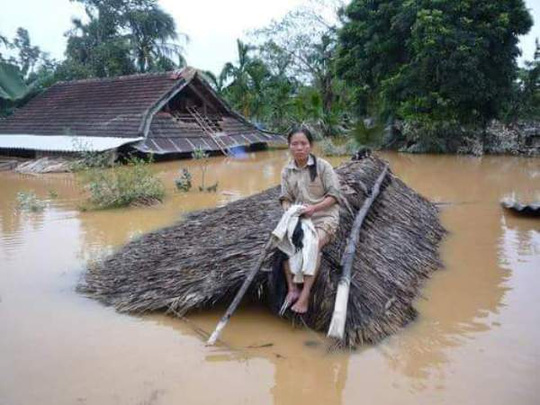 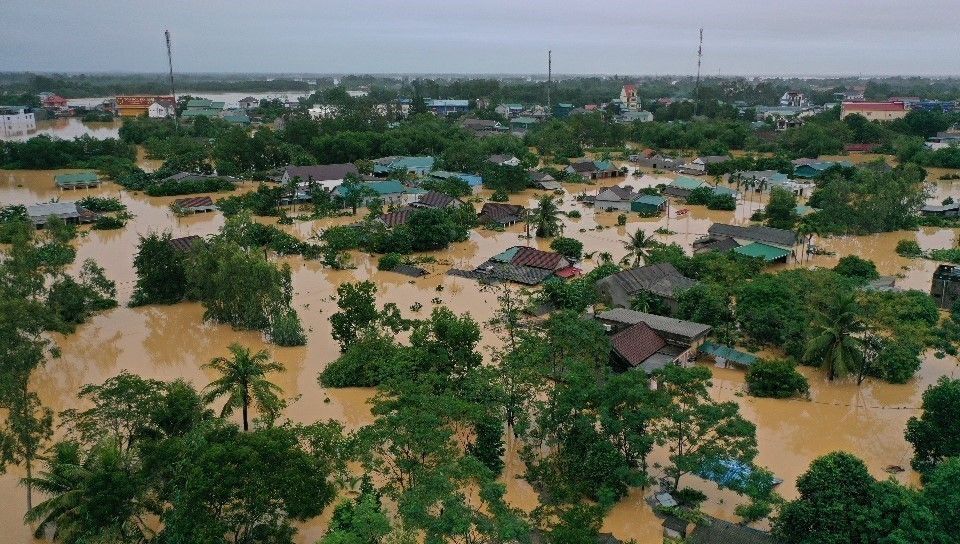 Miền Bắc và miền Trung hay có bão gây nhiều thiệt hại cho tàu thuyền và những vùng ven biển.
Hằng ngày nước biển có lúc dâng lên, có lúc hạ xuống gọi là thủy triều.
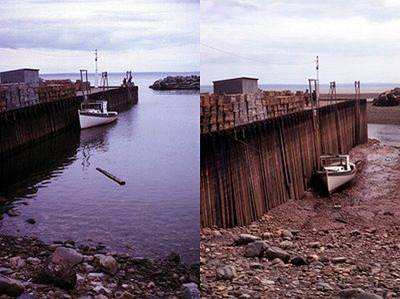 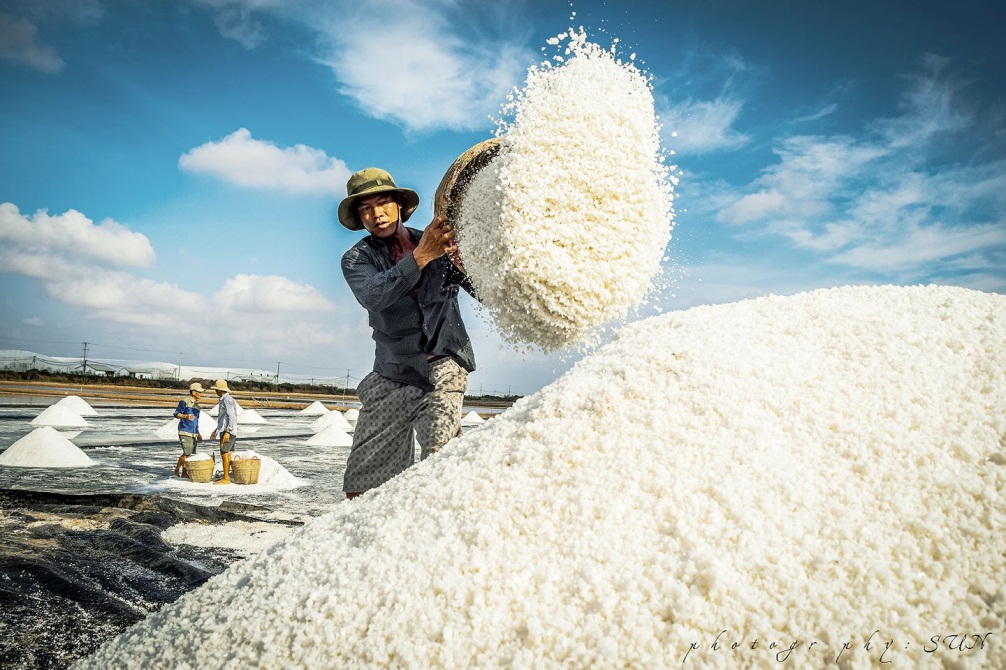 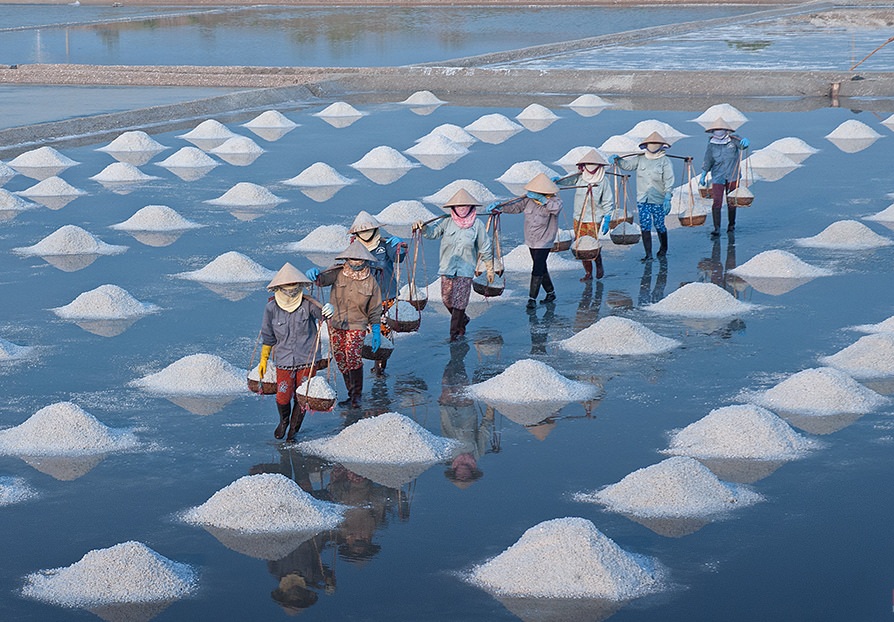 Tận dụng thủy triều để lấy nước làm muối.
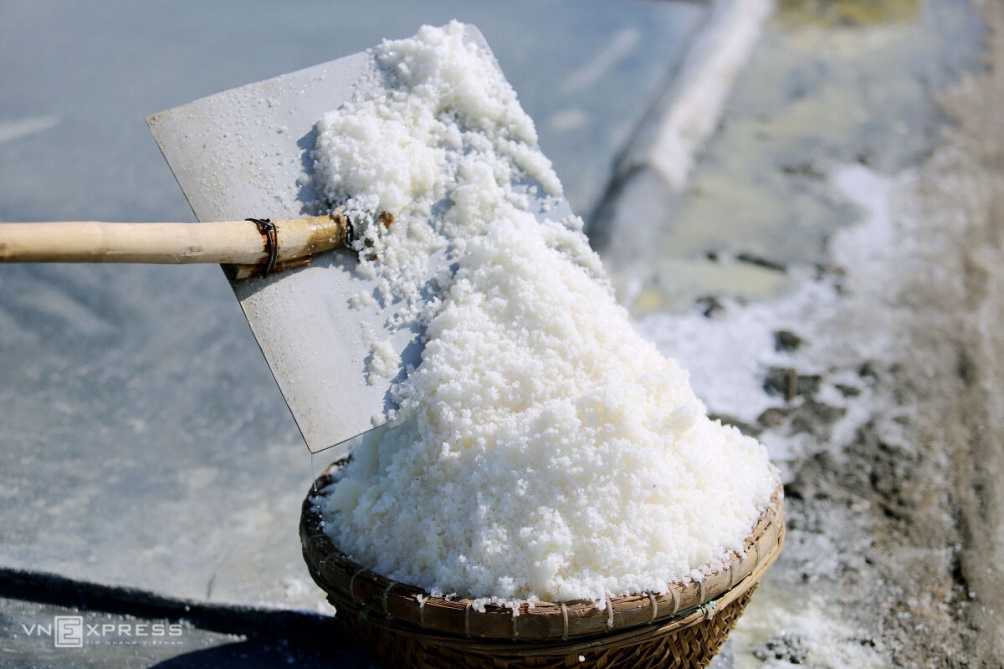 Tận dụng thủy triều ra khơi đánh bắt hải sản.
03. Vai trò của vùng biển nước ta
* Đọc thông tin mục 3 trang 78, 79 (SGK) và cho biết vai trò của biển đối với khí hậu, đời sống và sản xuất của nhân dân.
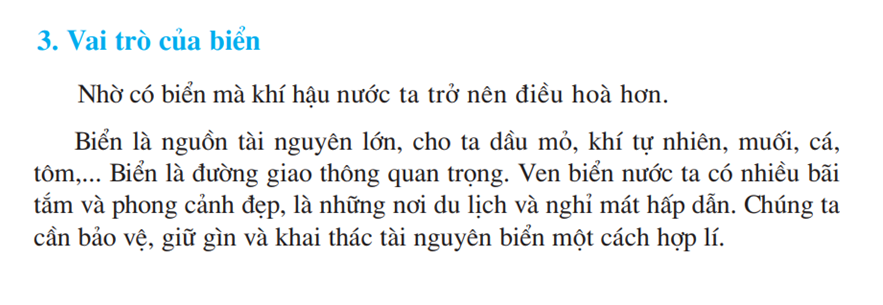 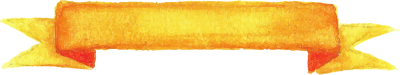 Vai trò của biển
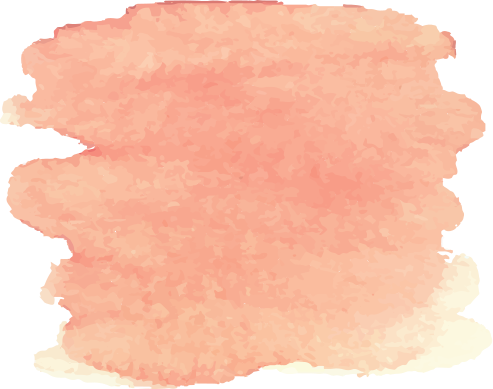 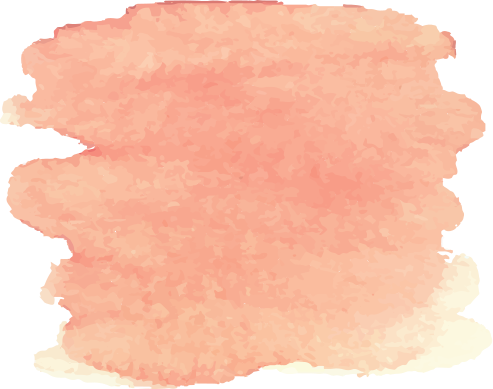 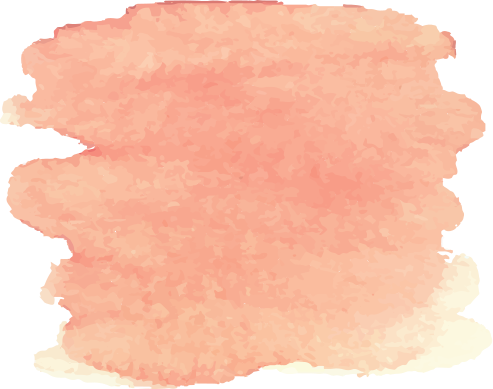 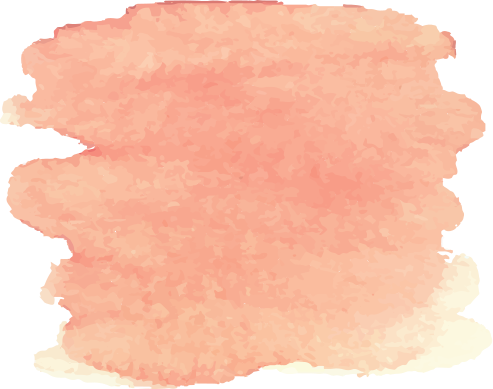 Ven biển có nhiều khu du lịch, nghỉ mát
Đường giao thông quan trọng
Điều hoà khí hậu
Nguồn tài nguyên lớn
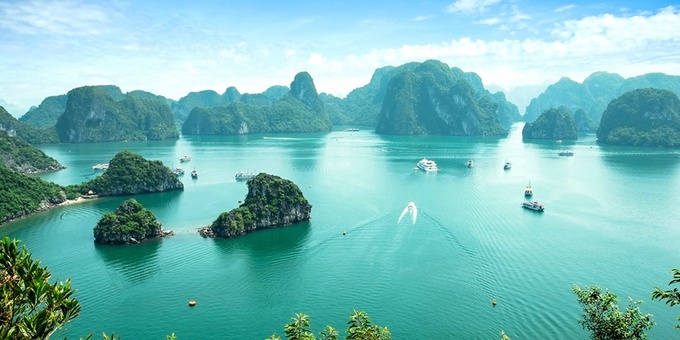 Điều hoà khí hậu
Đường giao thông quan trọng
Tuyến đường ven biển Long Hải - Bình Châu - La Gi - Mũi Né là cung đường biển dài nhất Việt Nam.
Cảng Sài Gòn
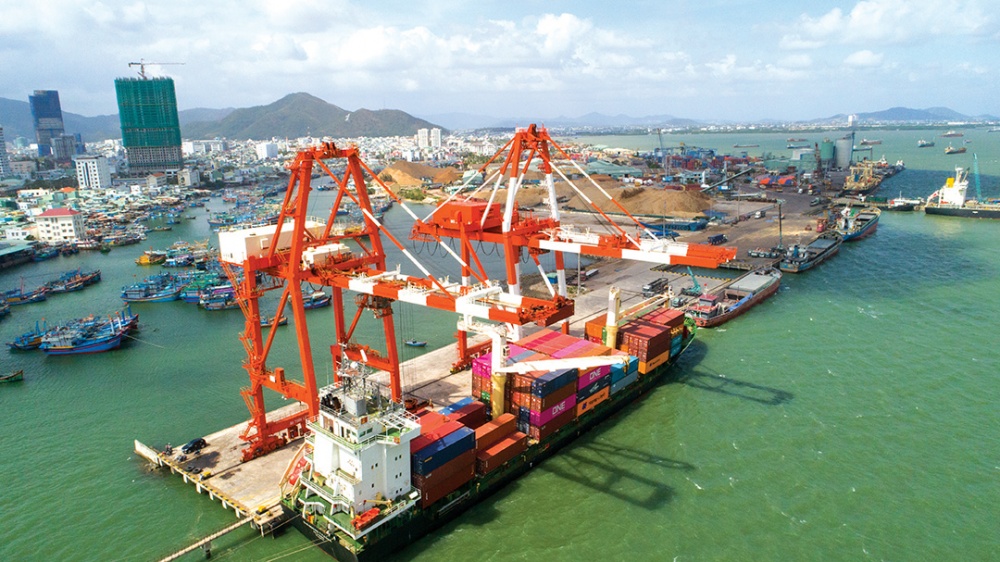 Cảng Quy Nhơn
Cảng Đà Nẵng
Hệ thống cảng biển ở Việt Nam đã và đang phát triển mạnh mẽ, với mục tiêu mũi nhọn trong ngành xuất nhập khẩu hàng hóa.
Nguồn tài nguyên lớn
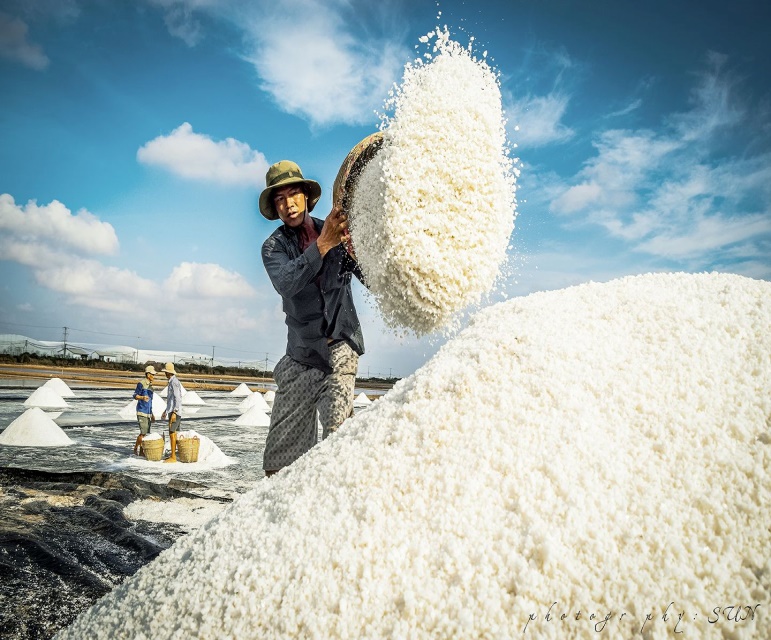 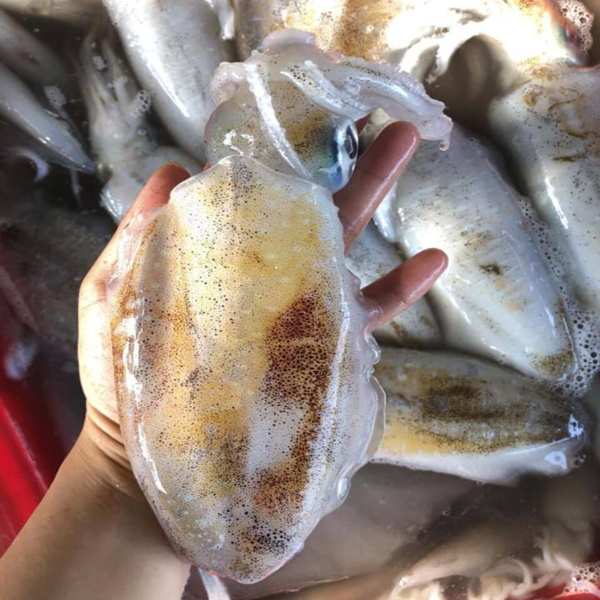 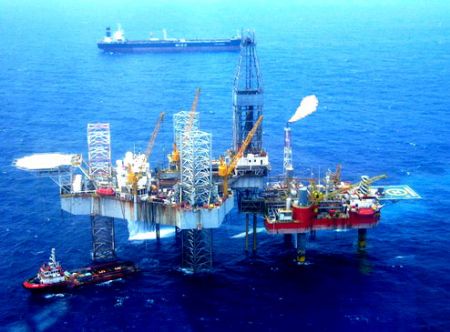 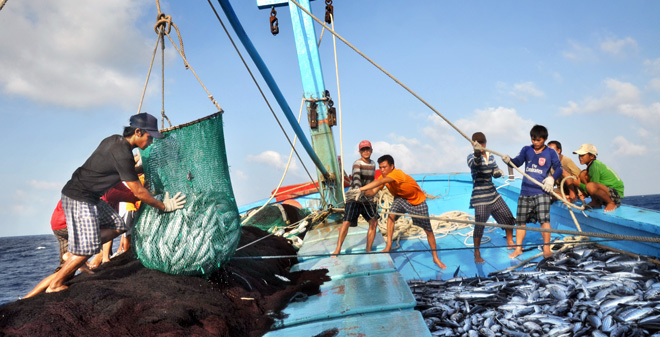 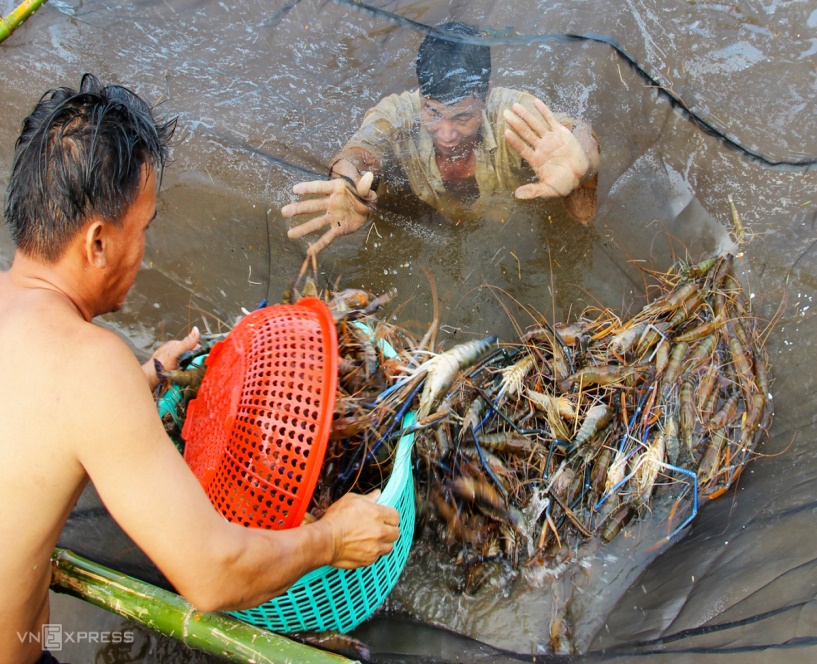 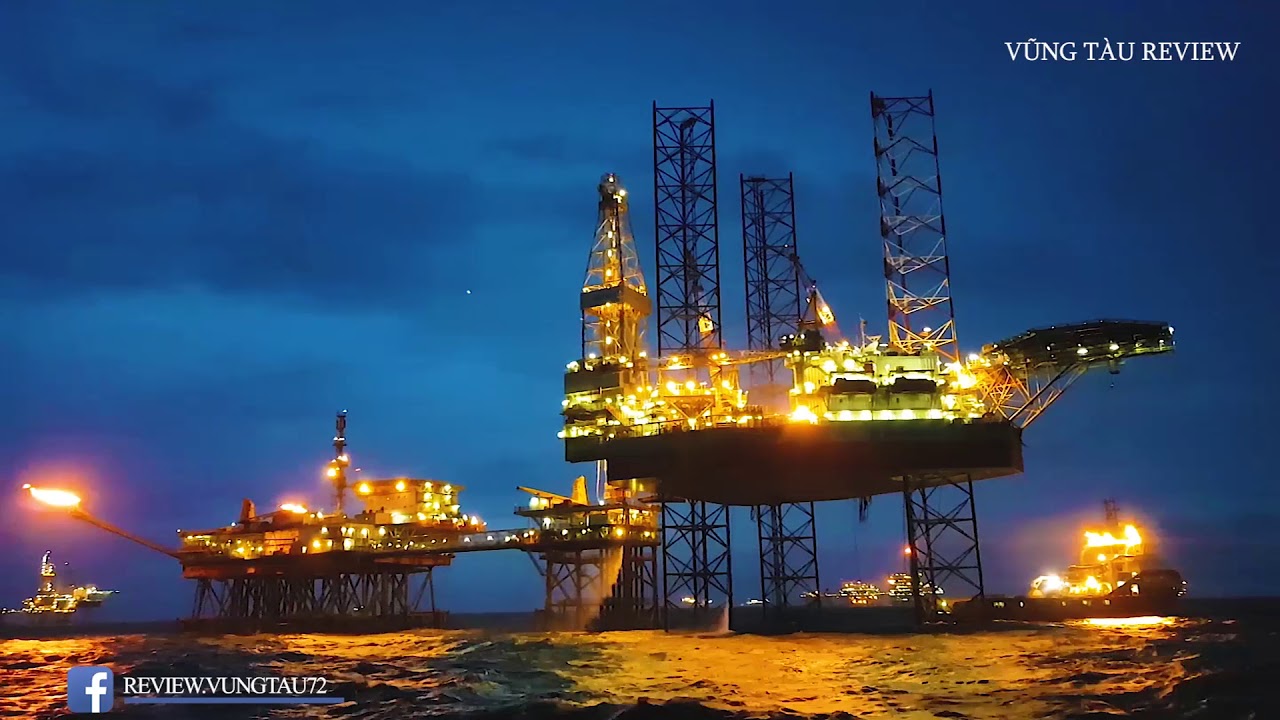 Mỏ dầu Bạch Hổ - được xem là mỏ dầu khí lớn nhất thềm lục địa Việt Nam
Ven biển có nhiều nơi du lịch, nghỉ mát hấp dẫn
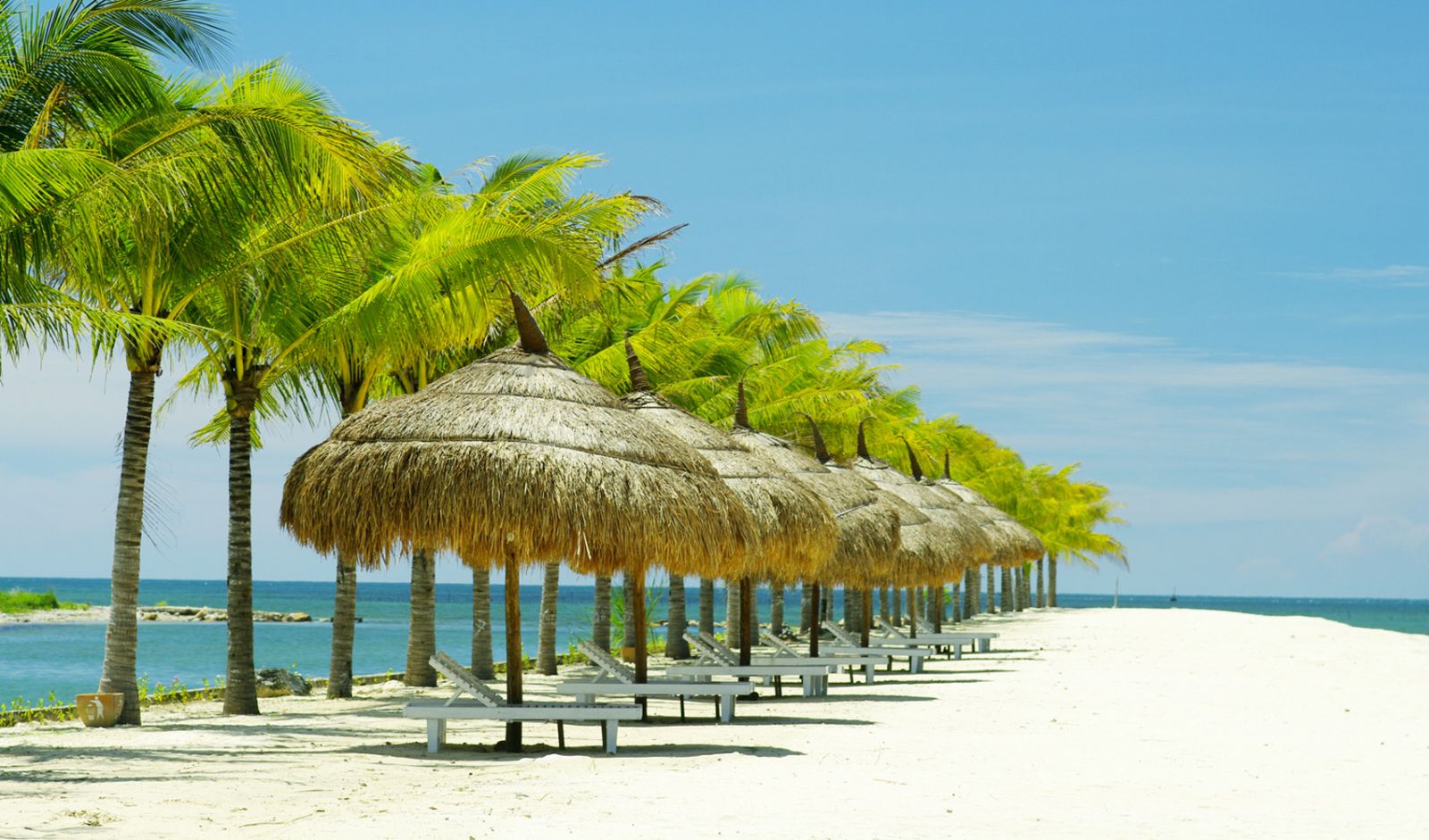 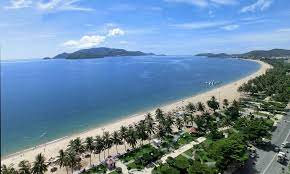 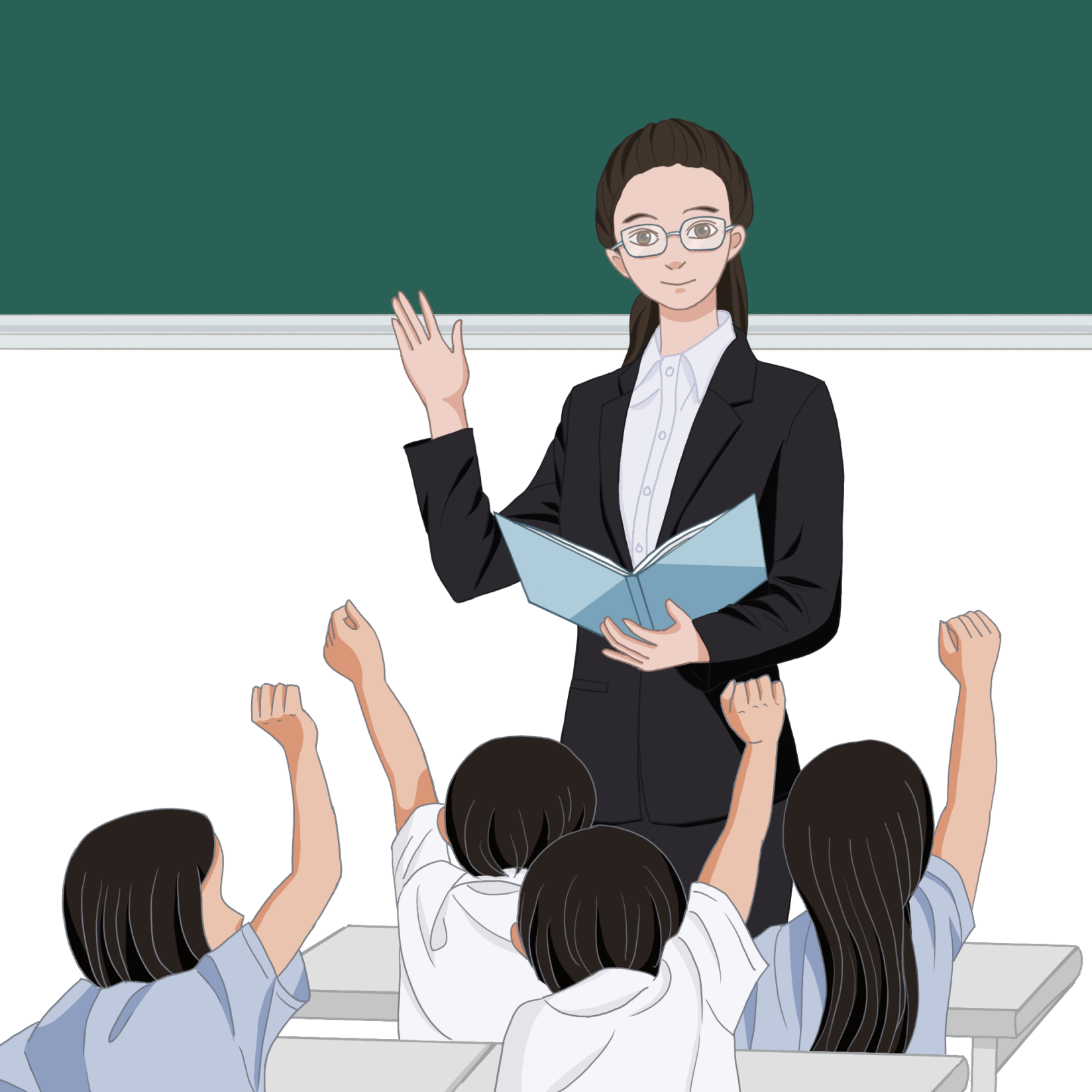 Kể tên một số bãi biển của nước ta mà em biết.
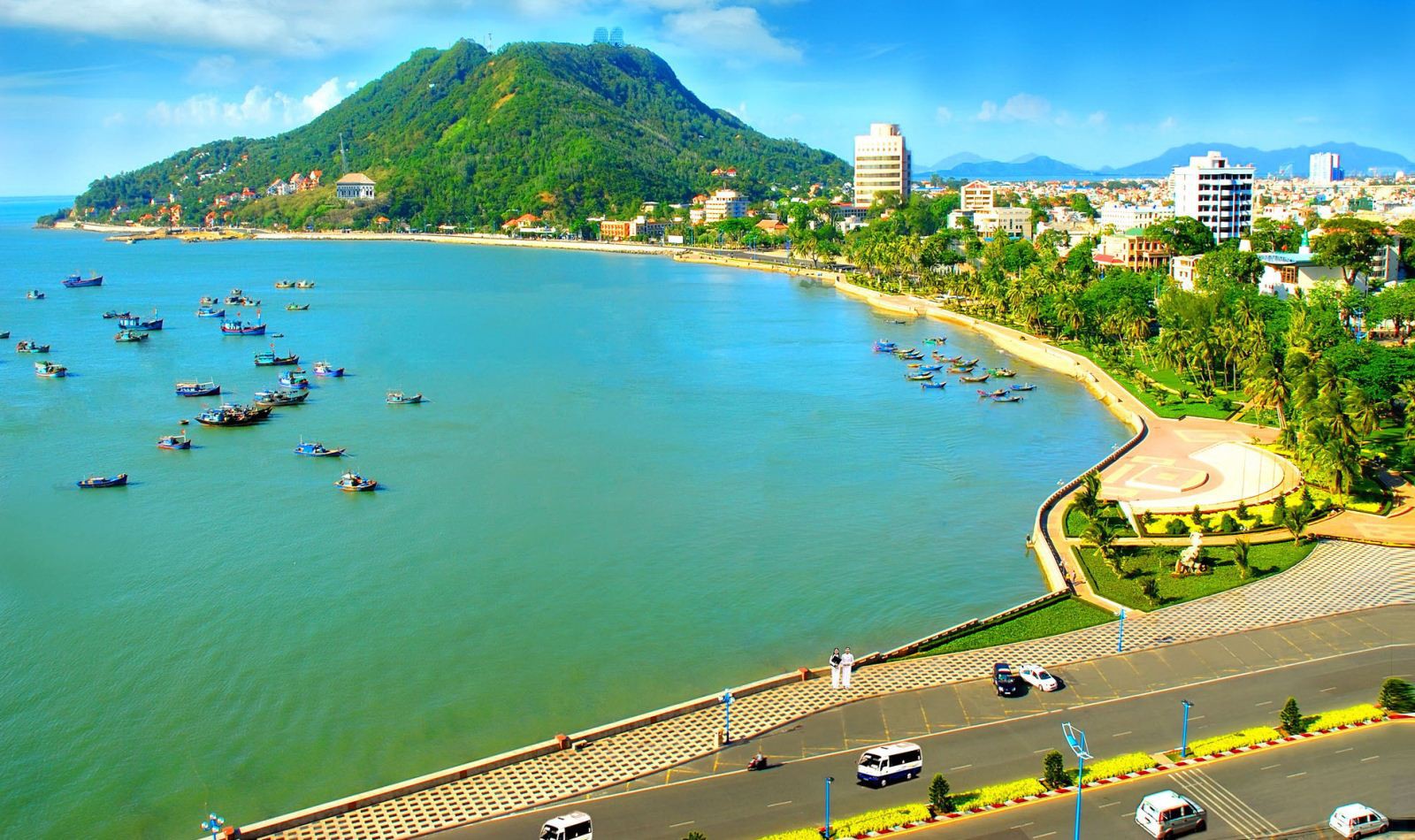 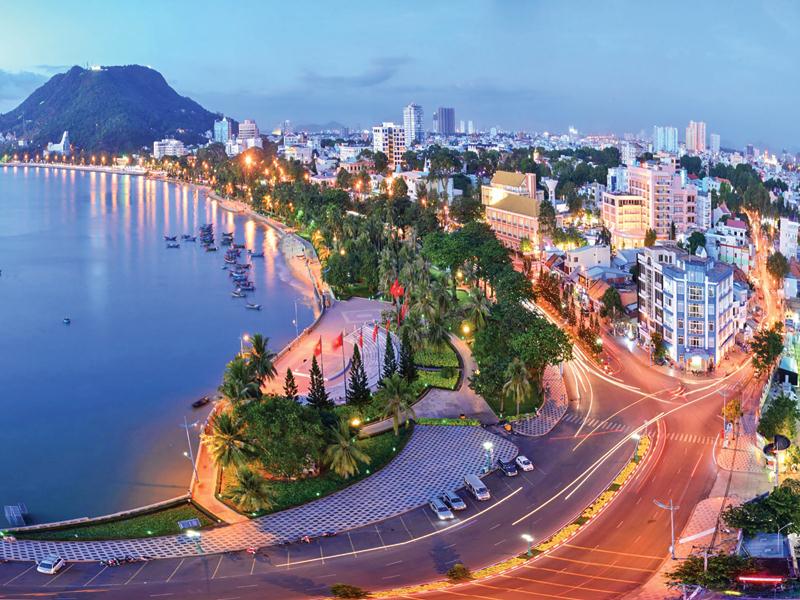 Vũng Tàu
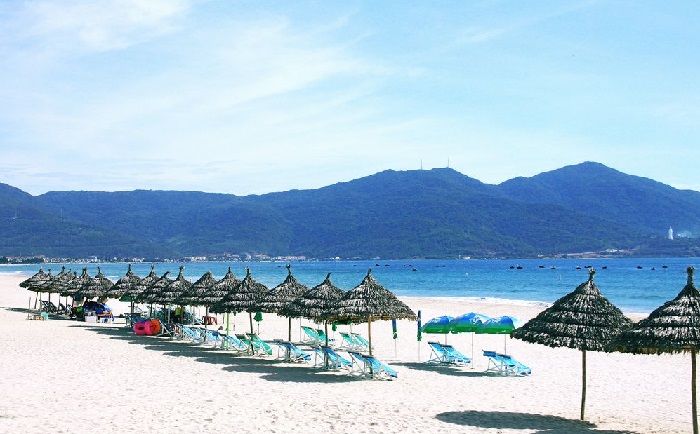 Bãi biển Mỹ Khê
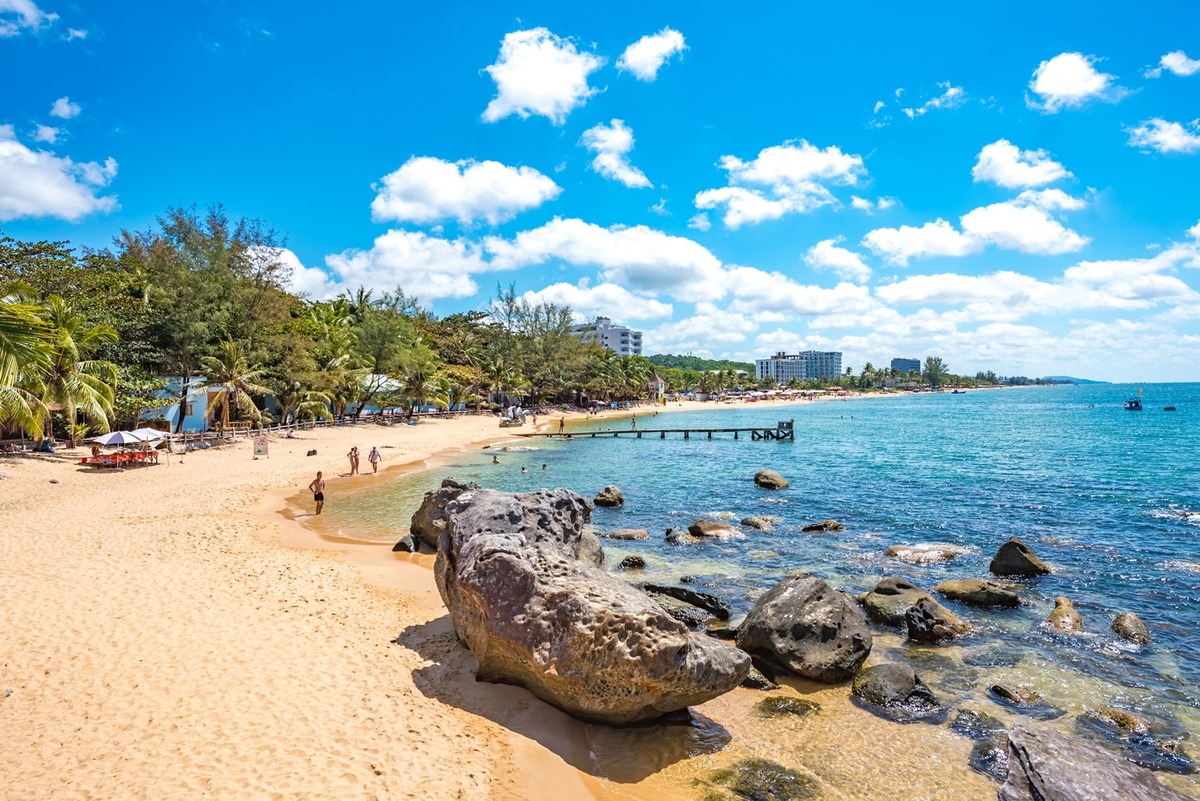 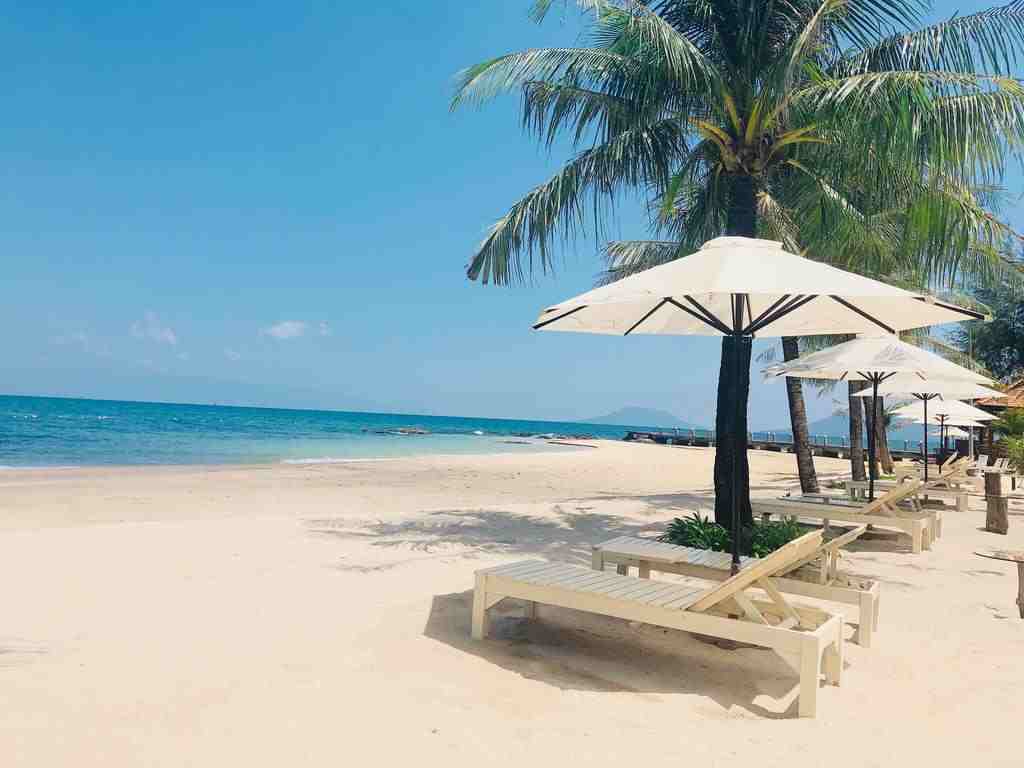 Phú Quốc
Ghi nhớ
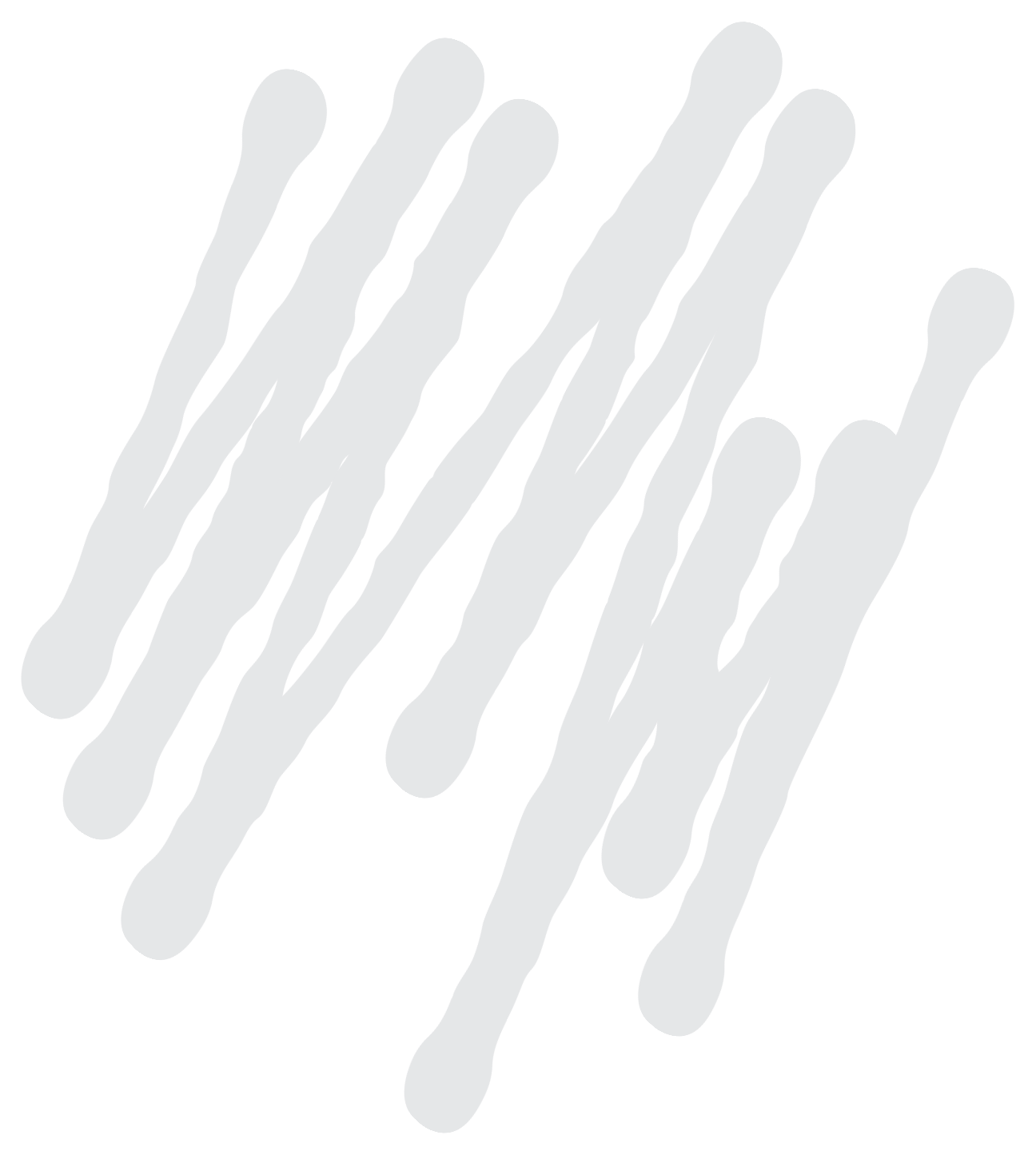 Vùng biển nước ta là một bộ phận của Biển Đông.
Biển điều hòa khí hậu, là nguồn tài nguyên và là đường giao thông quan trọng.
Ven biển có nhiều nơi du lịch, nghỉ mát hấp dẫn.
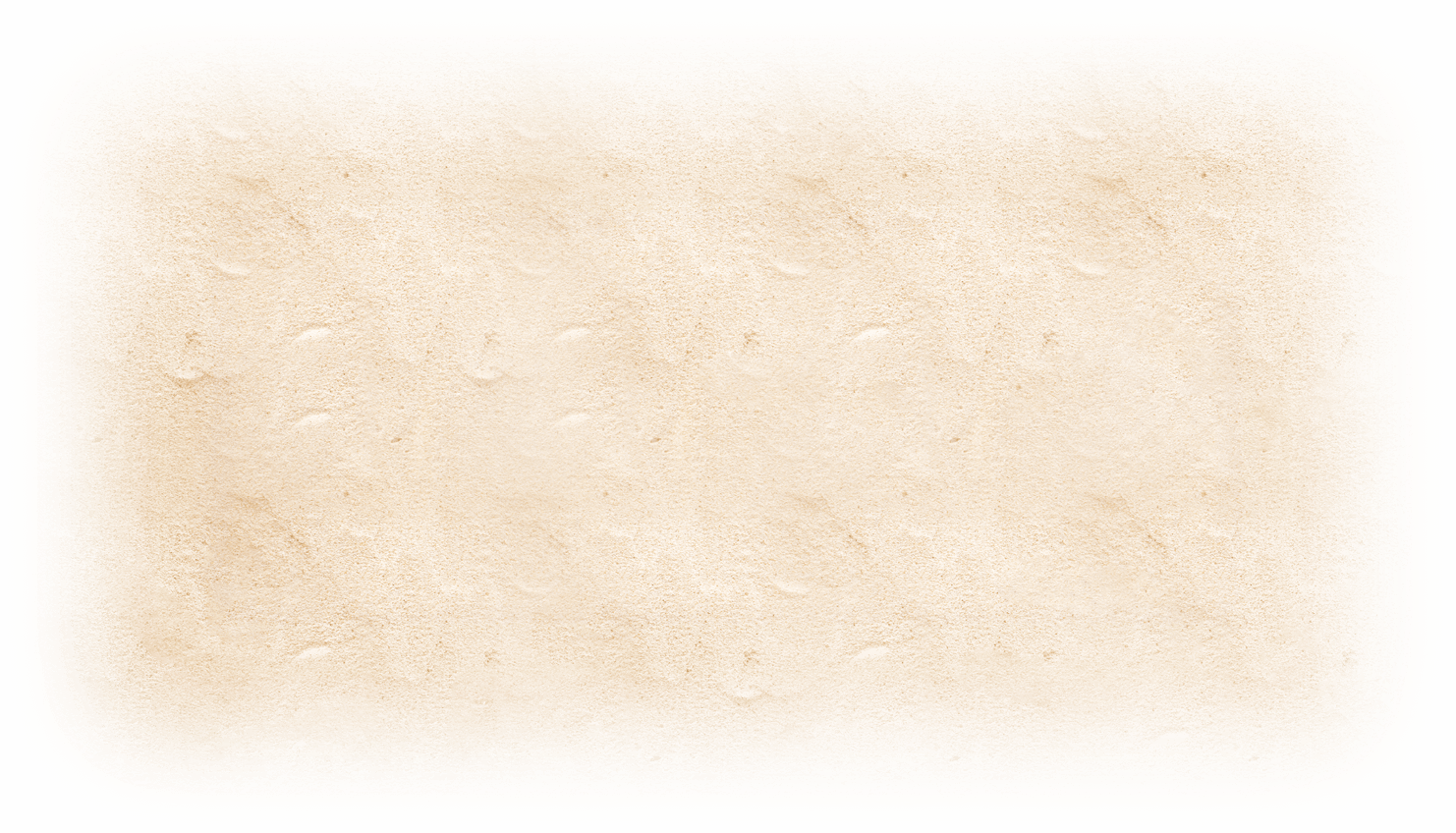 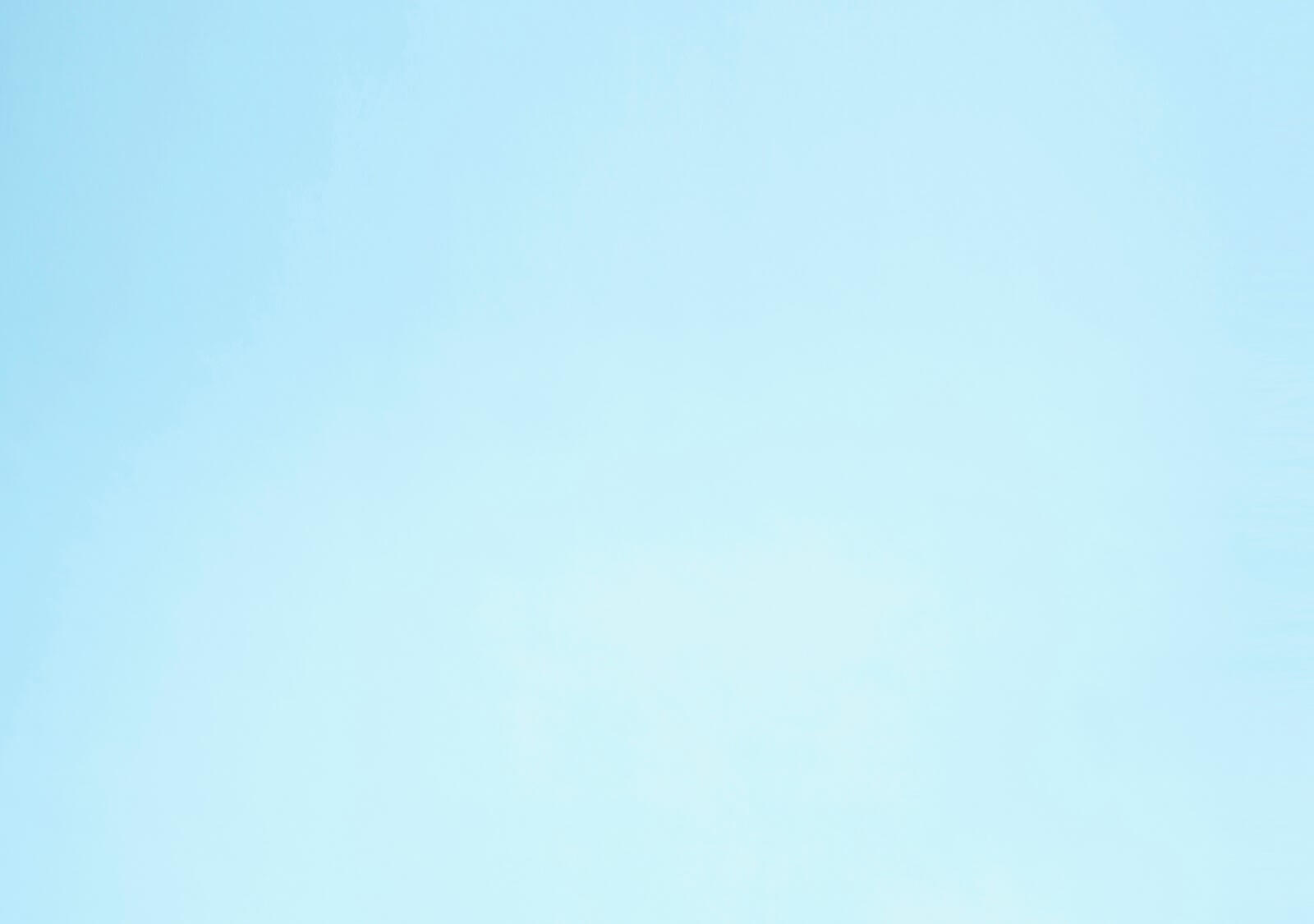 (Video môi trường biển)
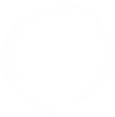 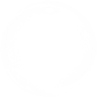 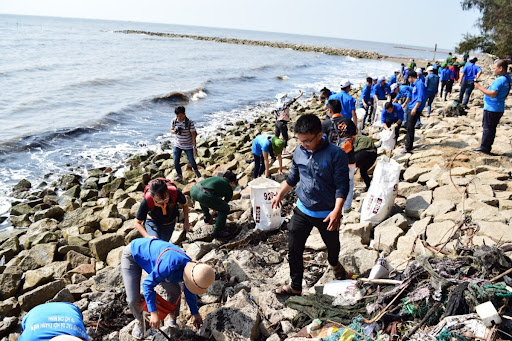 Ta cần làm gì để bảo vệ môi trường biển xanh – sạch – đẹp?
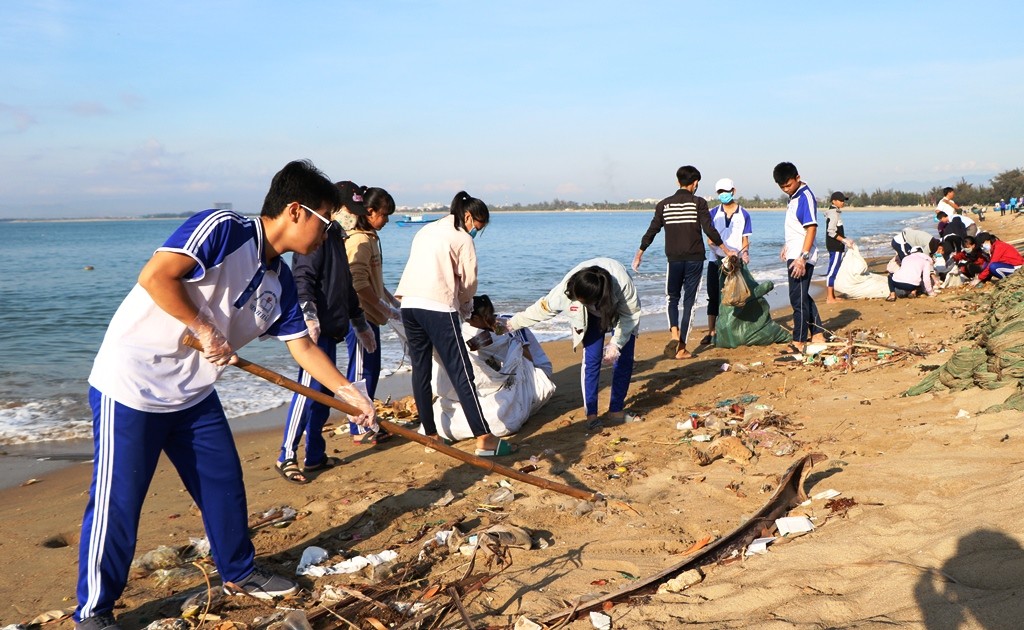 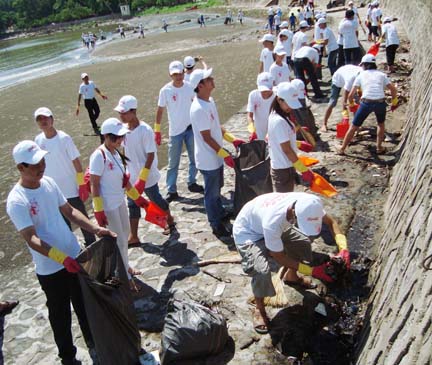 (Video bảo vệ chủ quyền)
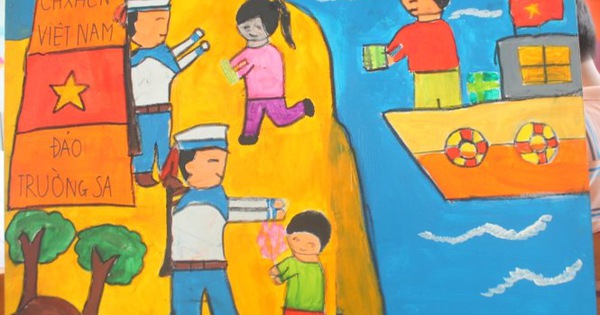 Bảo vệ biển đảo quê hương!
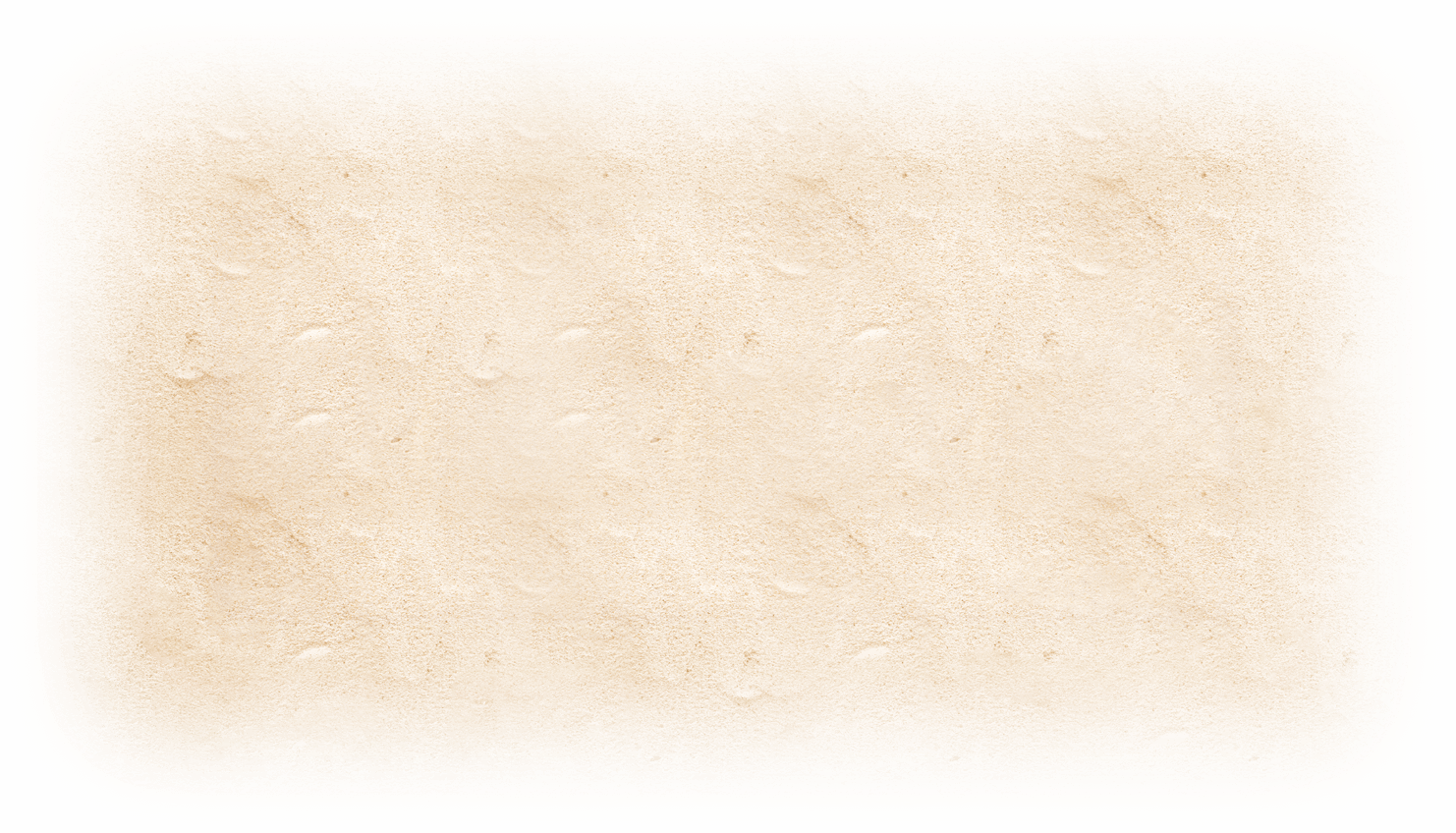 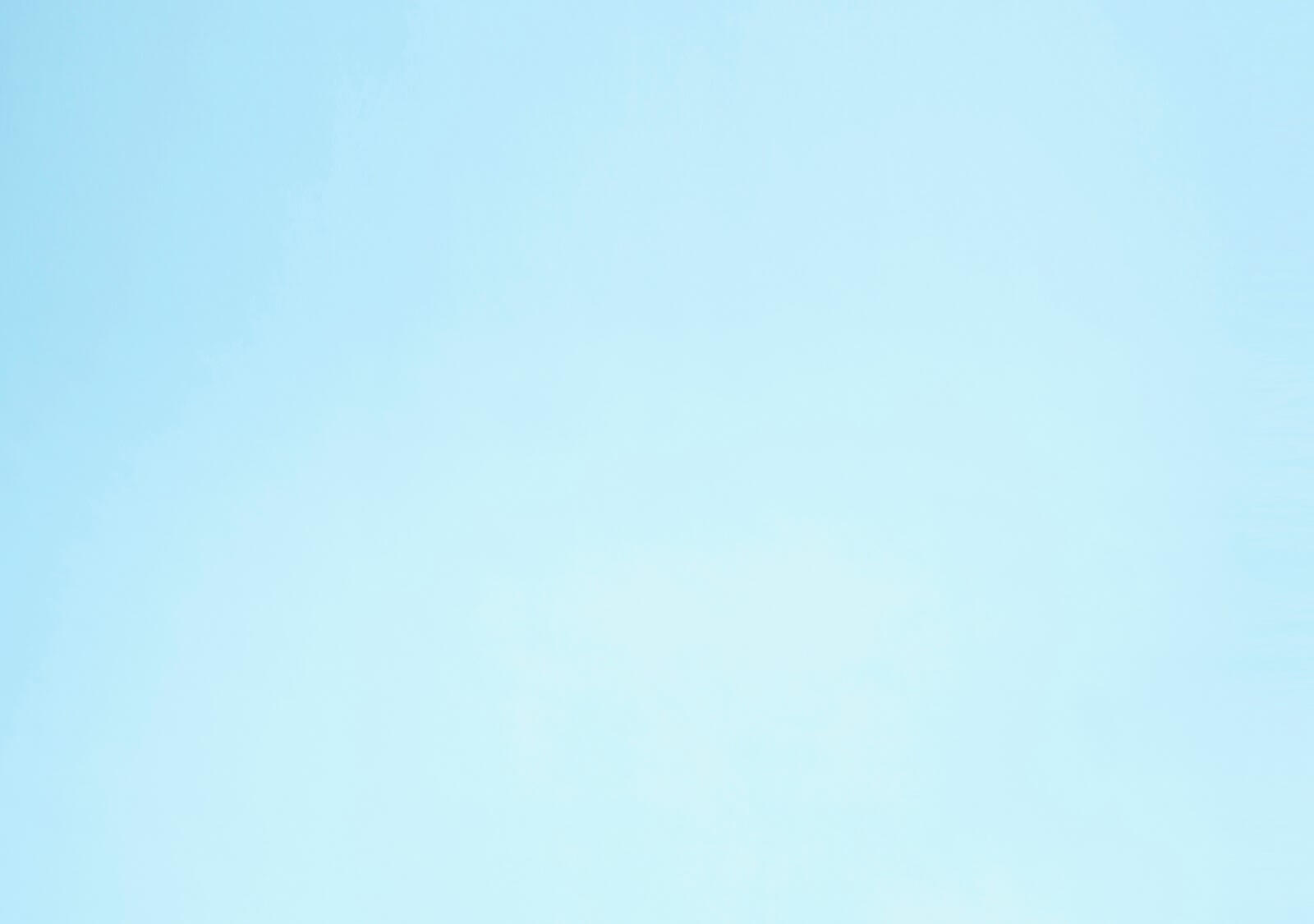 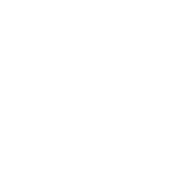 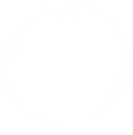 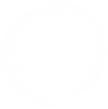 Củng cố
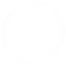 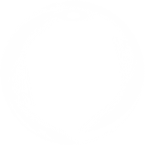 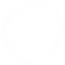 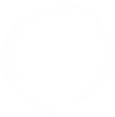 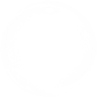 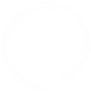 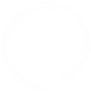 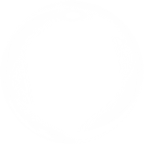 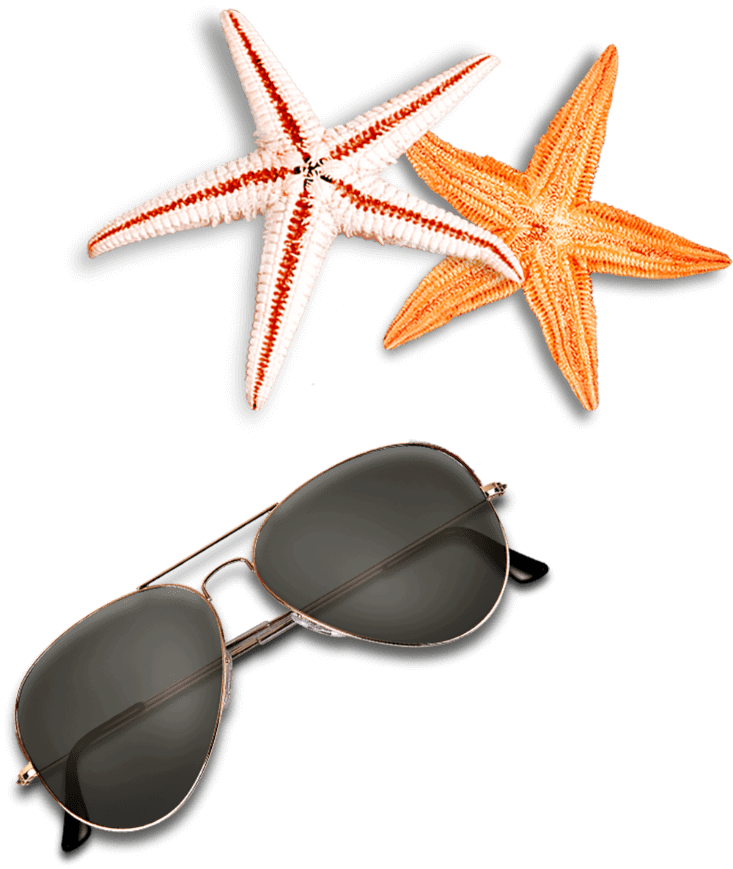 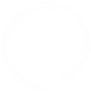 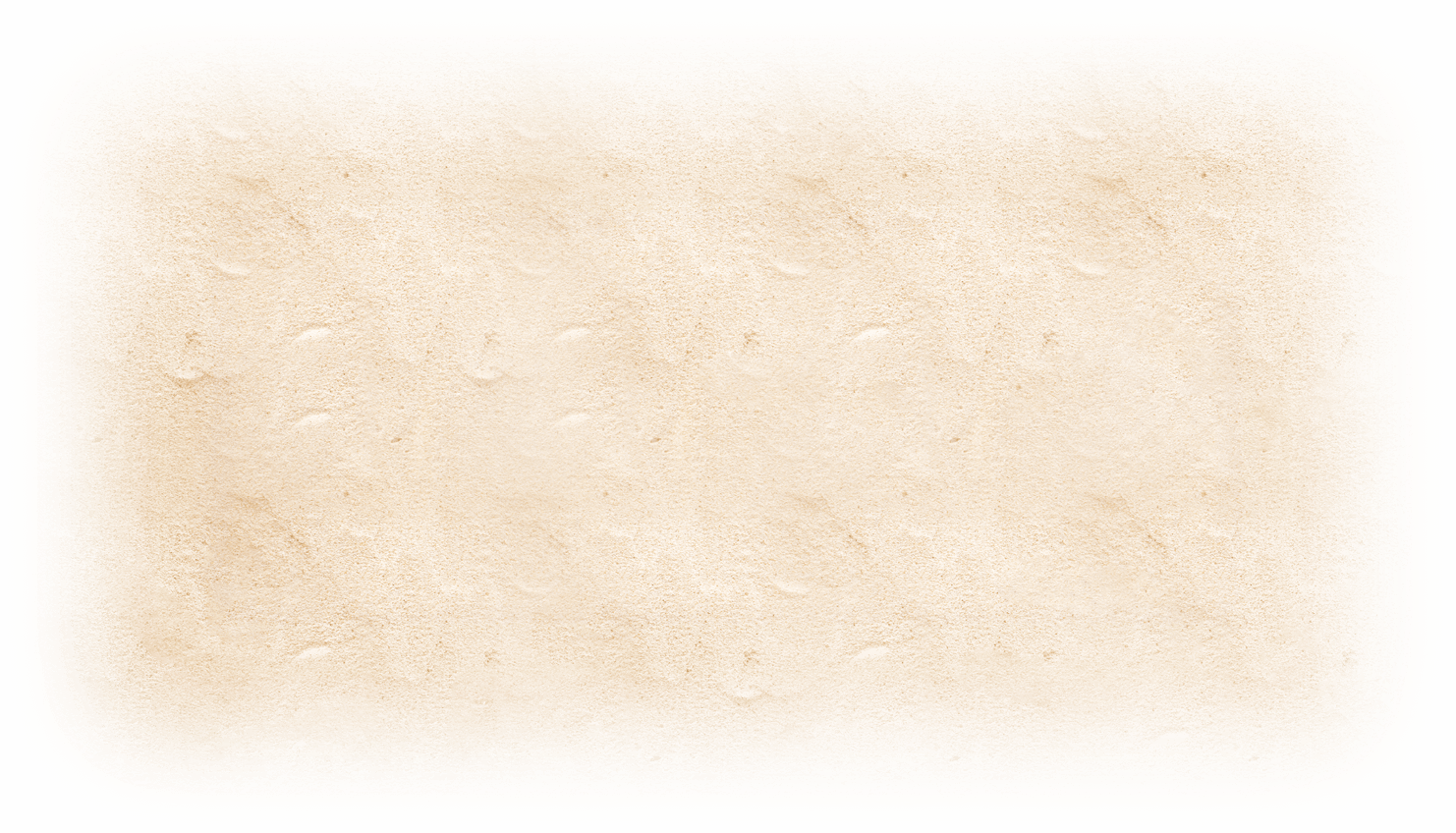 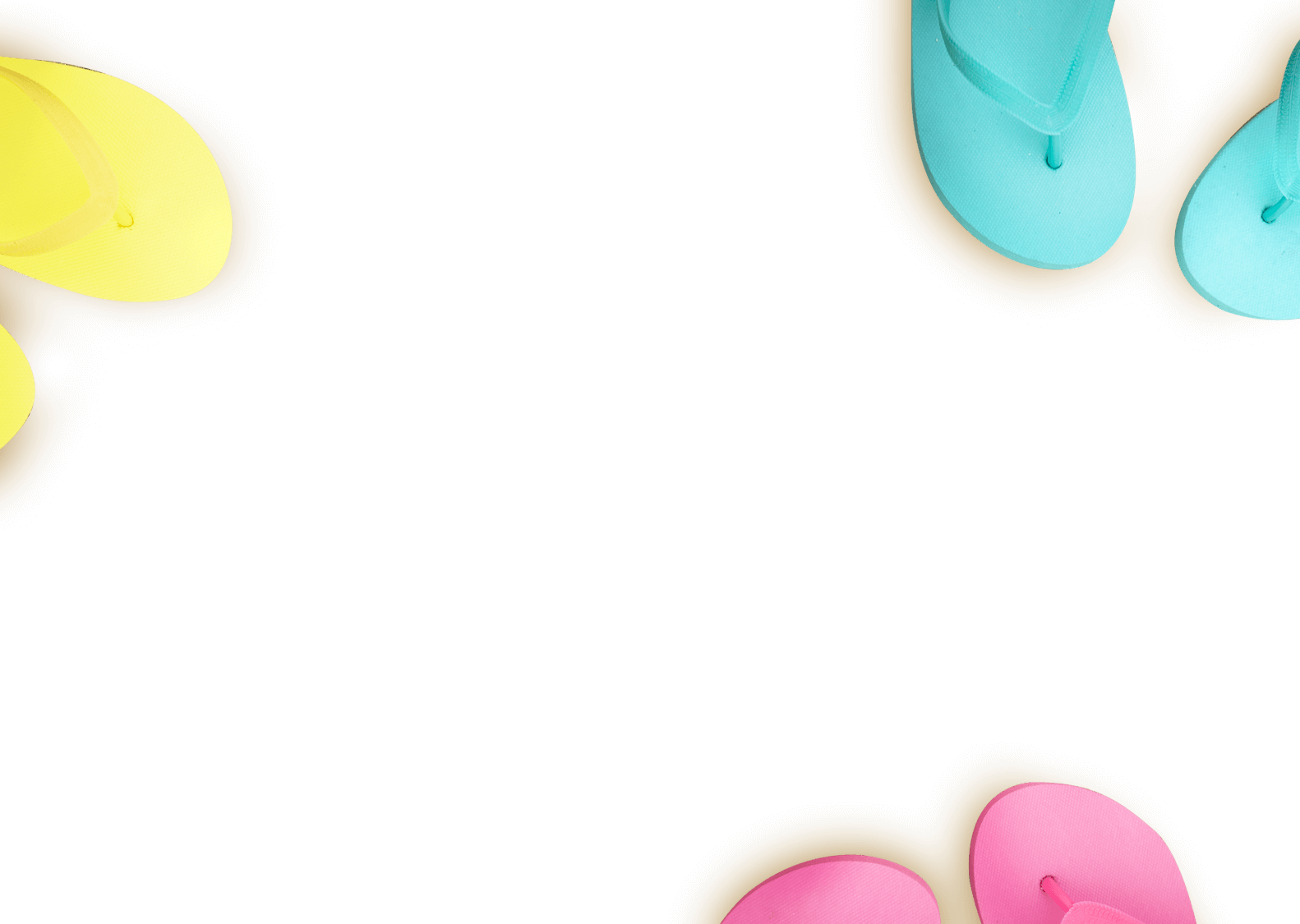 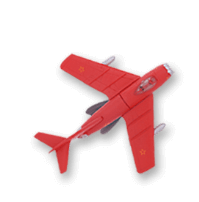 3
2
Vai trò vùng biển nước ta
1
Đặc điểm vùng biển nước ta
Vị trí vùng biển nước ta
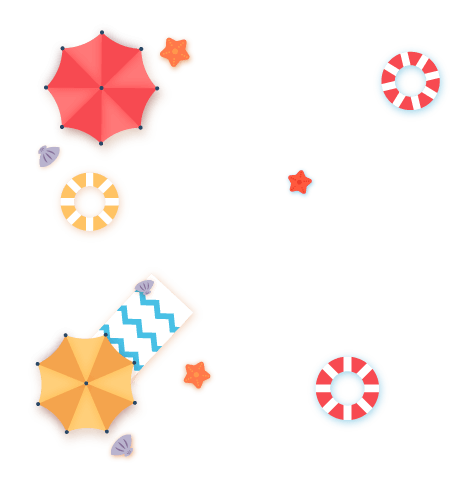 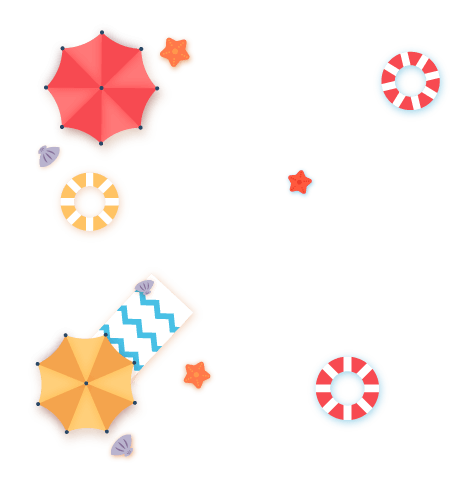 Thank you!
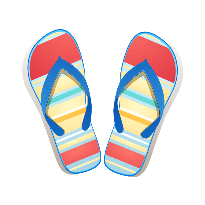 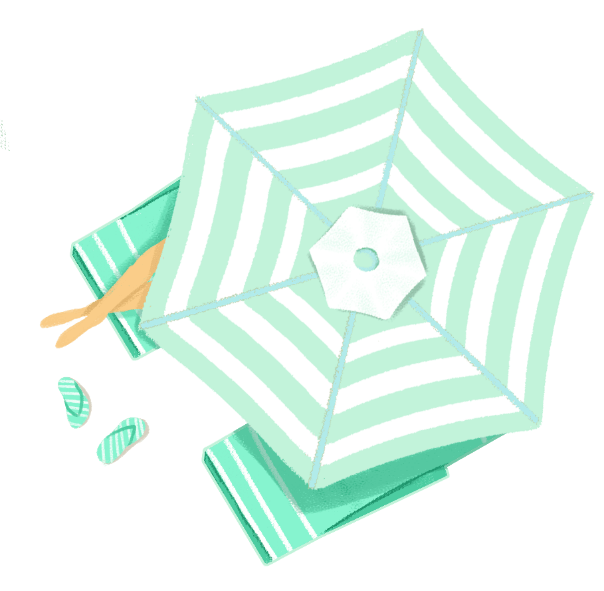 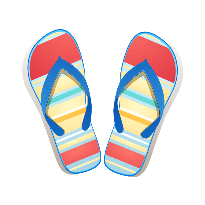